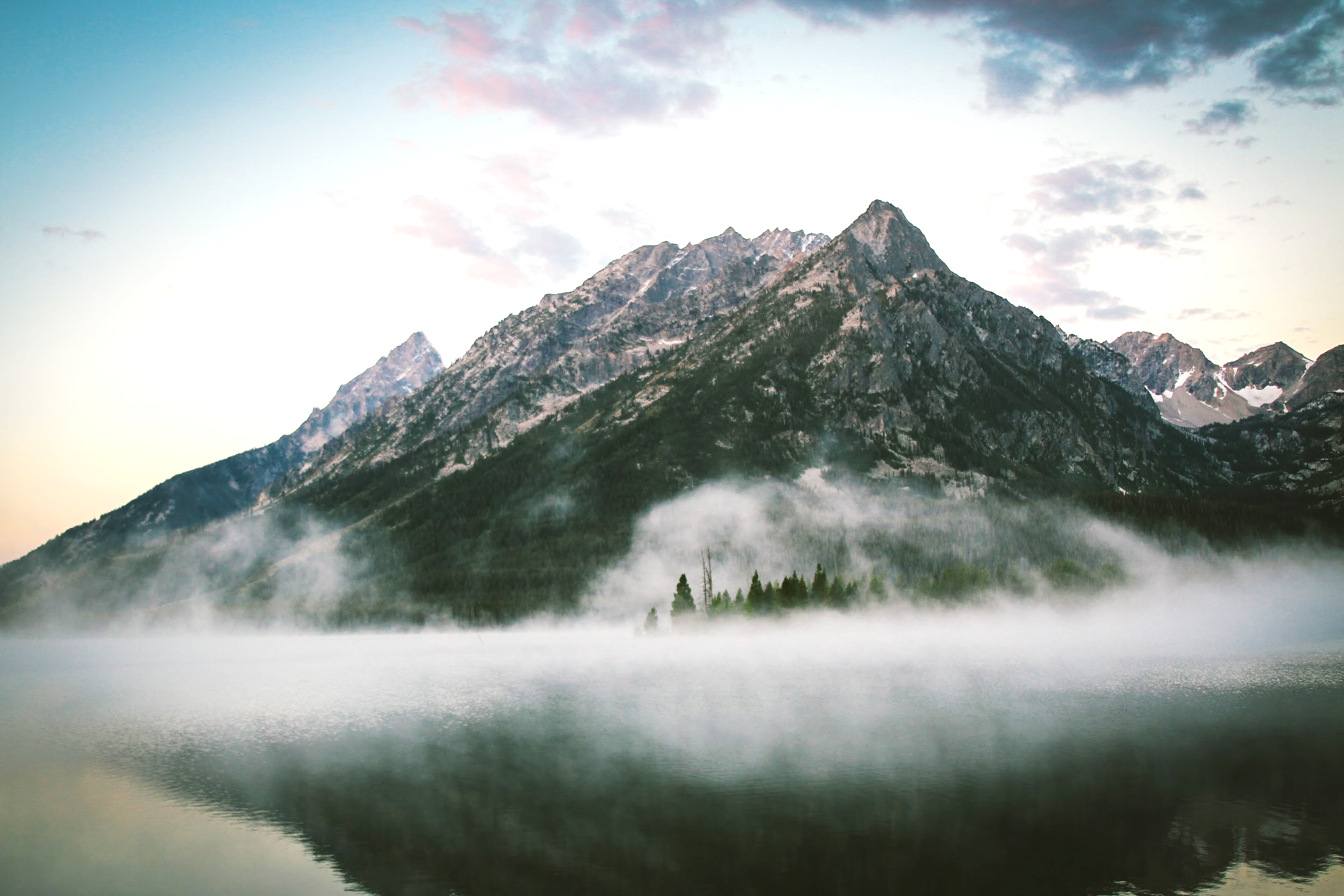 SMALL GROUP DISCUSSION
Please reflect on the following questions with those around you or individually:
How do you currently caption in your institution?
What is your biggest captioning challenge?
What do you hope to gain from this session?
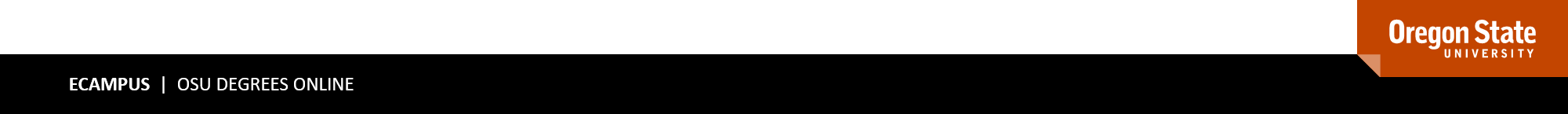 1
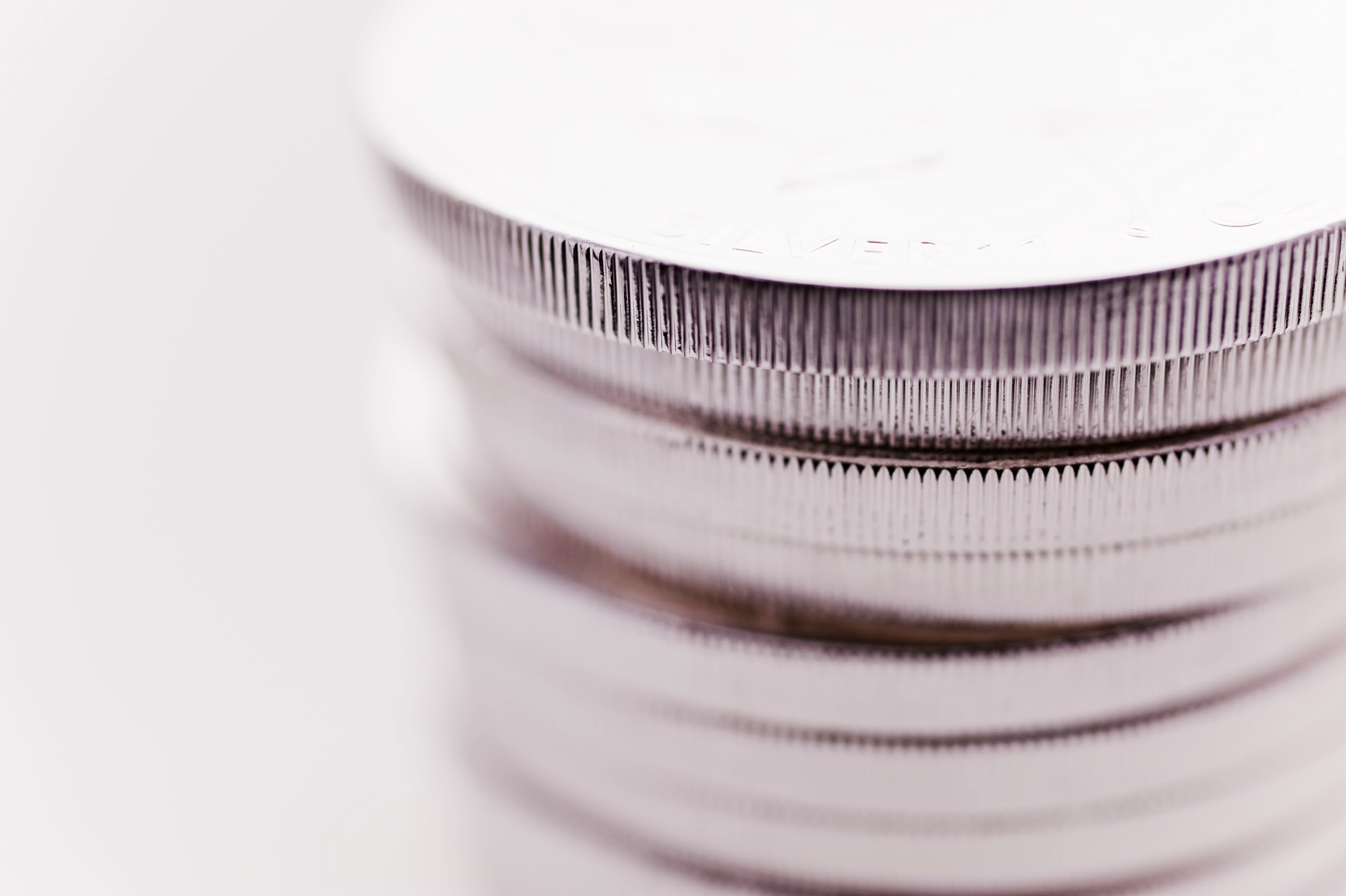 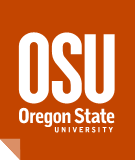 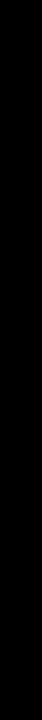 IT MAKES CENTS: AFFORDABLE IN-HOUSE CAPTIONING
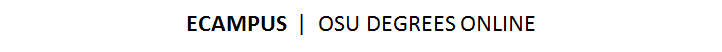 INTRODUCTIONS
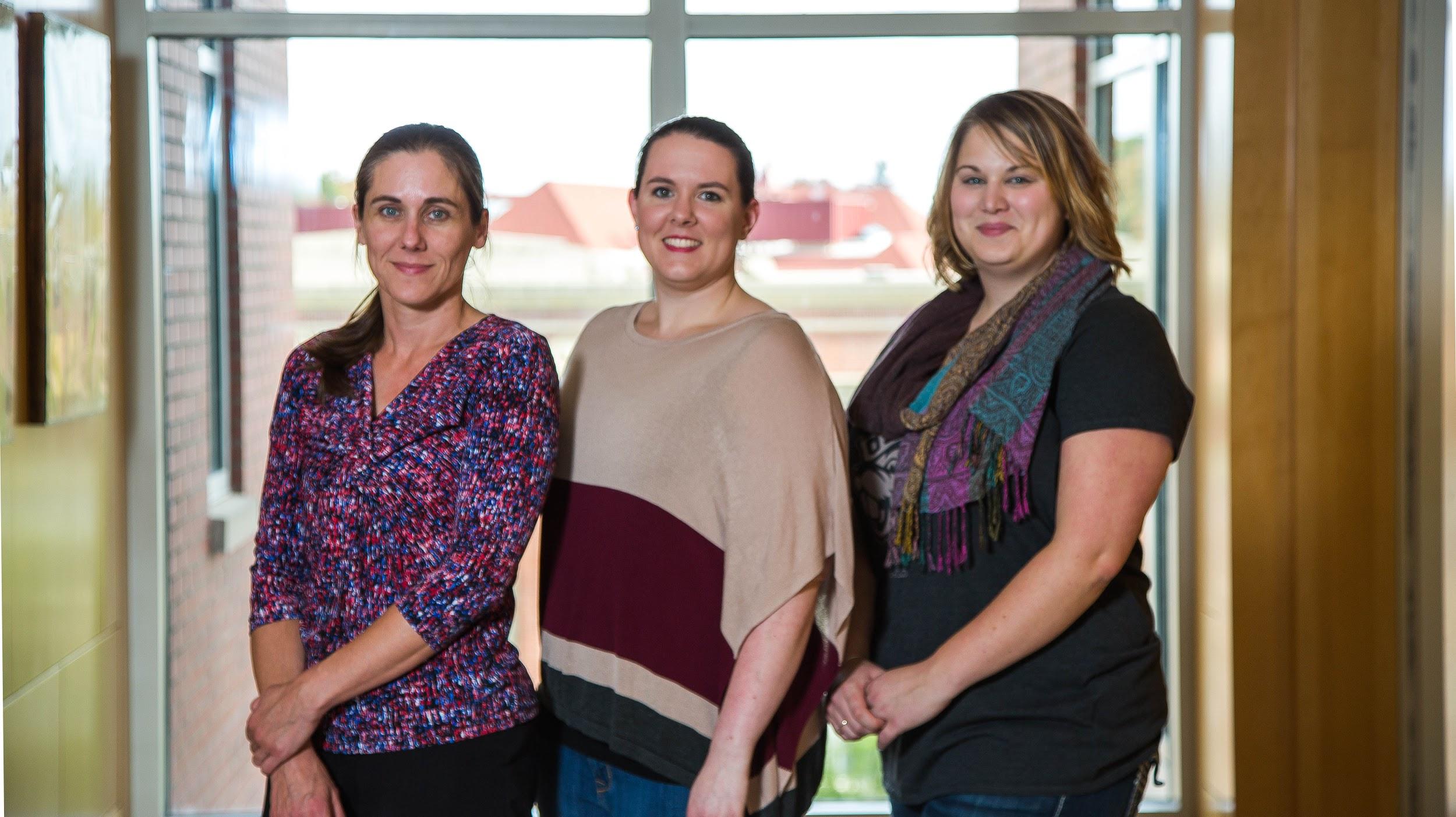 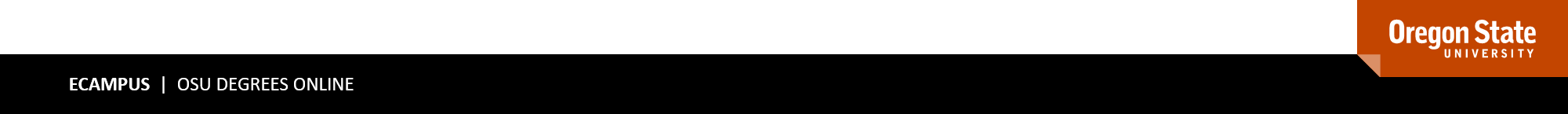 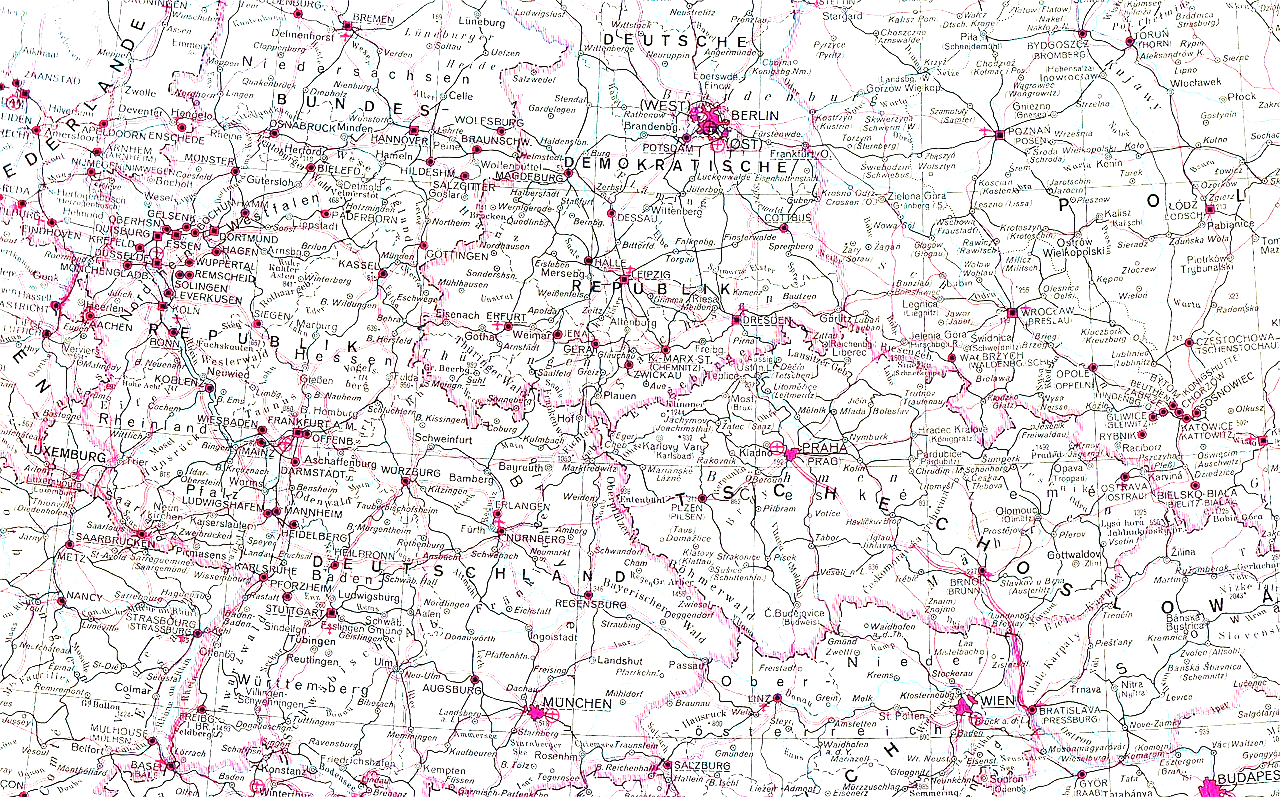 LEARNING OBJECTIVES
Outline how Ecampus at Oregon State University solves the special challenges of meeting Standard 8.3 to achieve excellence in their online courses.  
Explain how student employees, a task management system and YouTube are being used to produce accessible content efficiently and affordably at Ecampus.
Evaluate and share strategies for affordably meeting Standard 8.3 at your own school or within your own course.
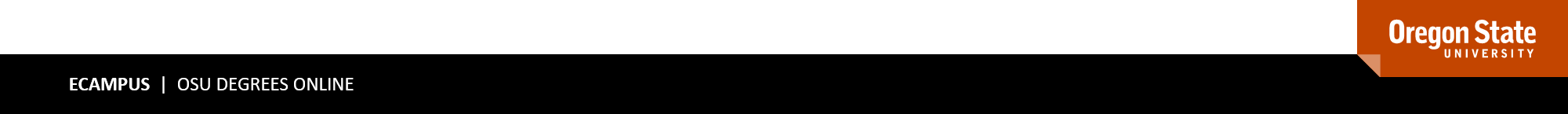 4
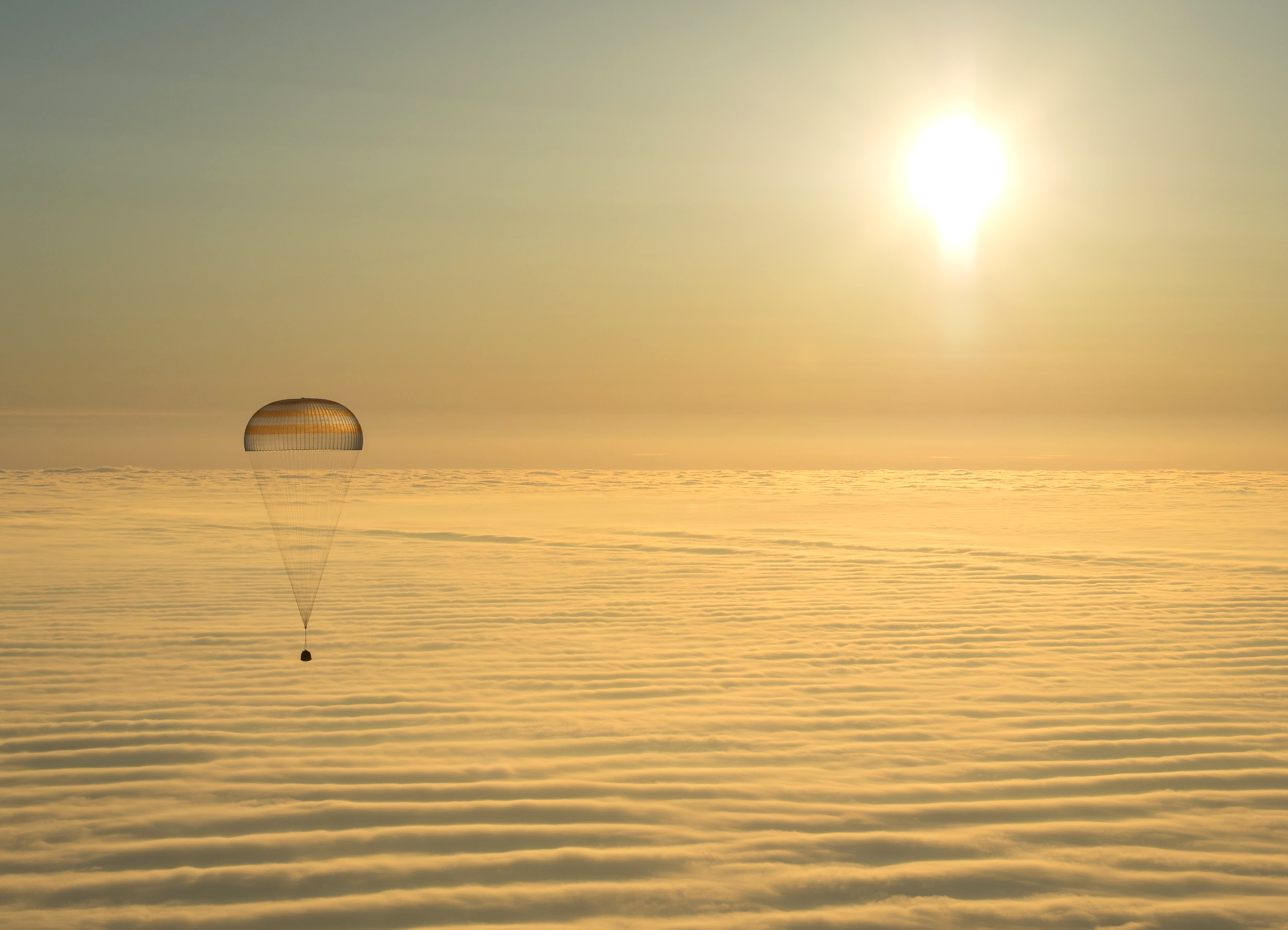 QUESTION:
Do you currently have a process in place to create captions for your courses?
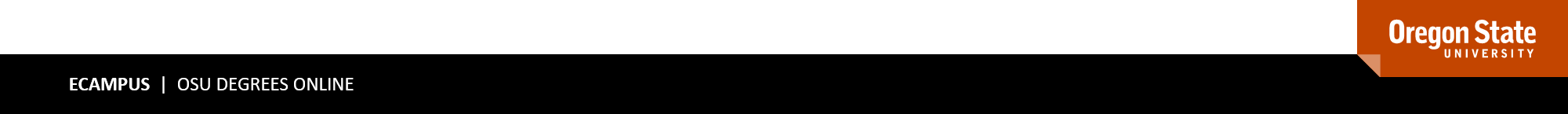 5
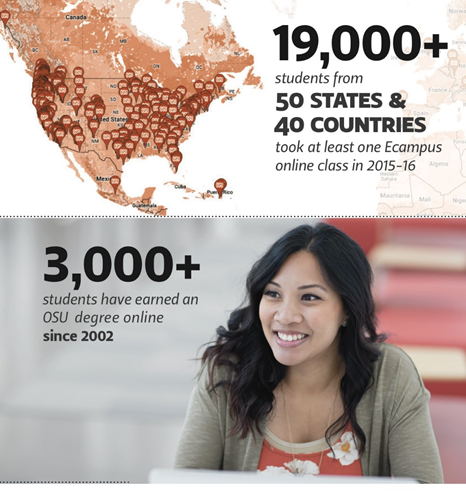 INTRODUCTION TO ECAMPUS STUDENTS
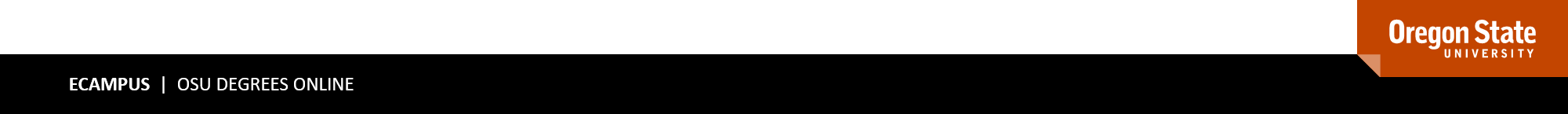 6
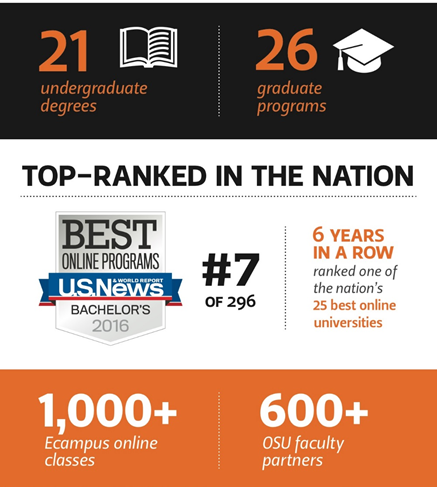 INTRODUCTION TO ECAMPUSDEGREE PROGRAMS
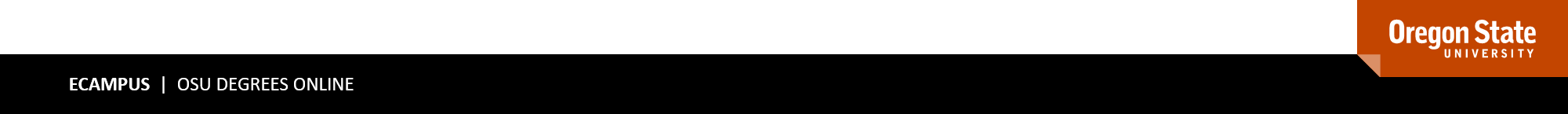 7
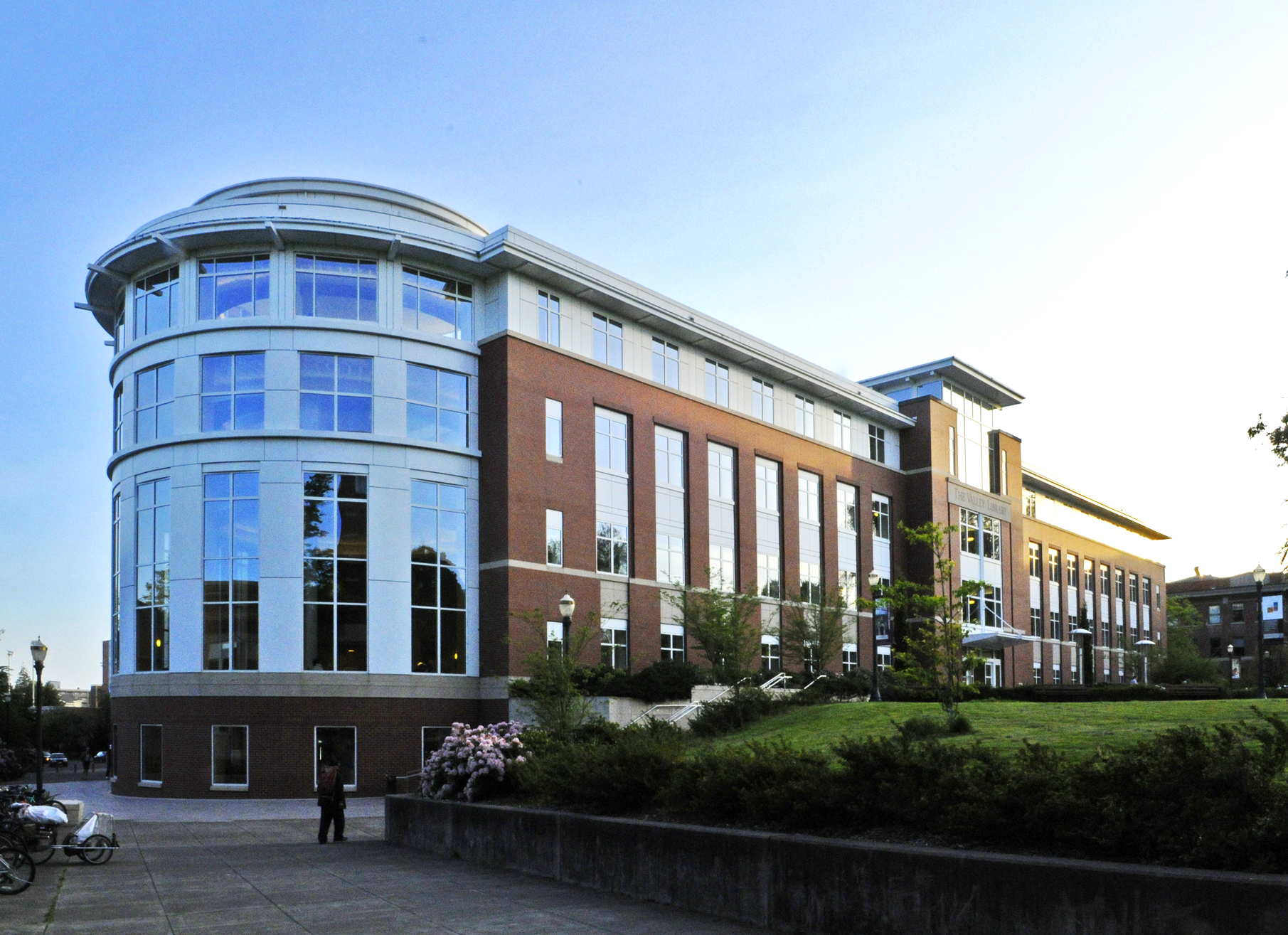 ECAMPUS ORGANIZATIONAL STRUCTURE
Extended Campus
Open Oregon State
Ecampus
Summer Session
Professional and Continuing Education
Research
Course Development and Training
Department and Learner Services
Marketing and Enrollment
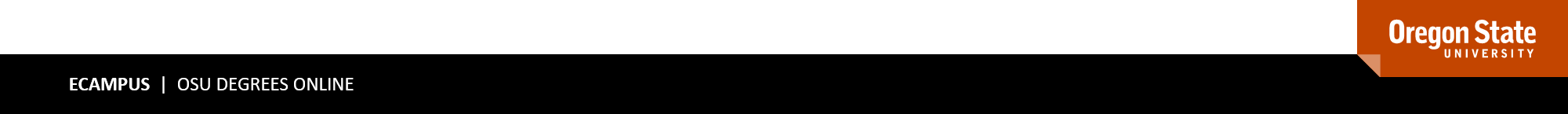 8
Instructional Design
Media Development
COURSE DEVELOPMENT AND TRAINING TEAM
EcampusCDT Roles
Faculty Training & Support
Course Building
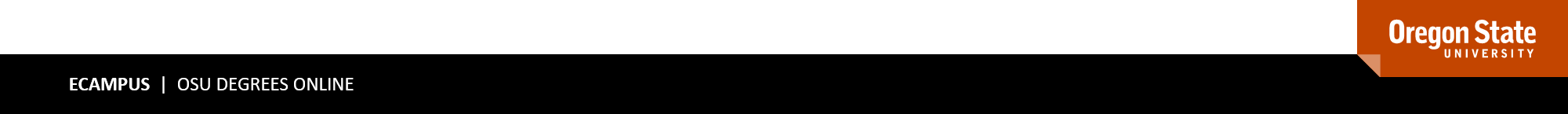 9
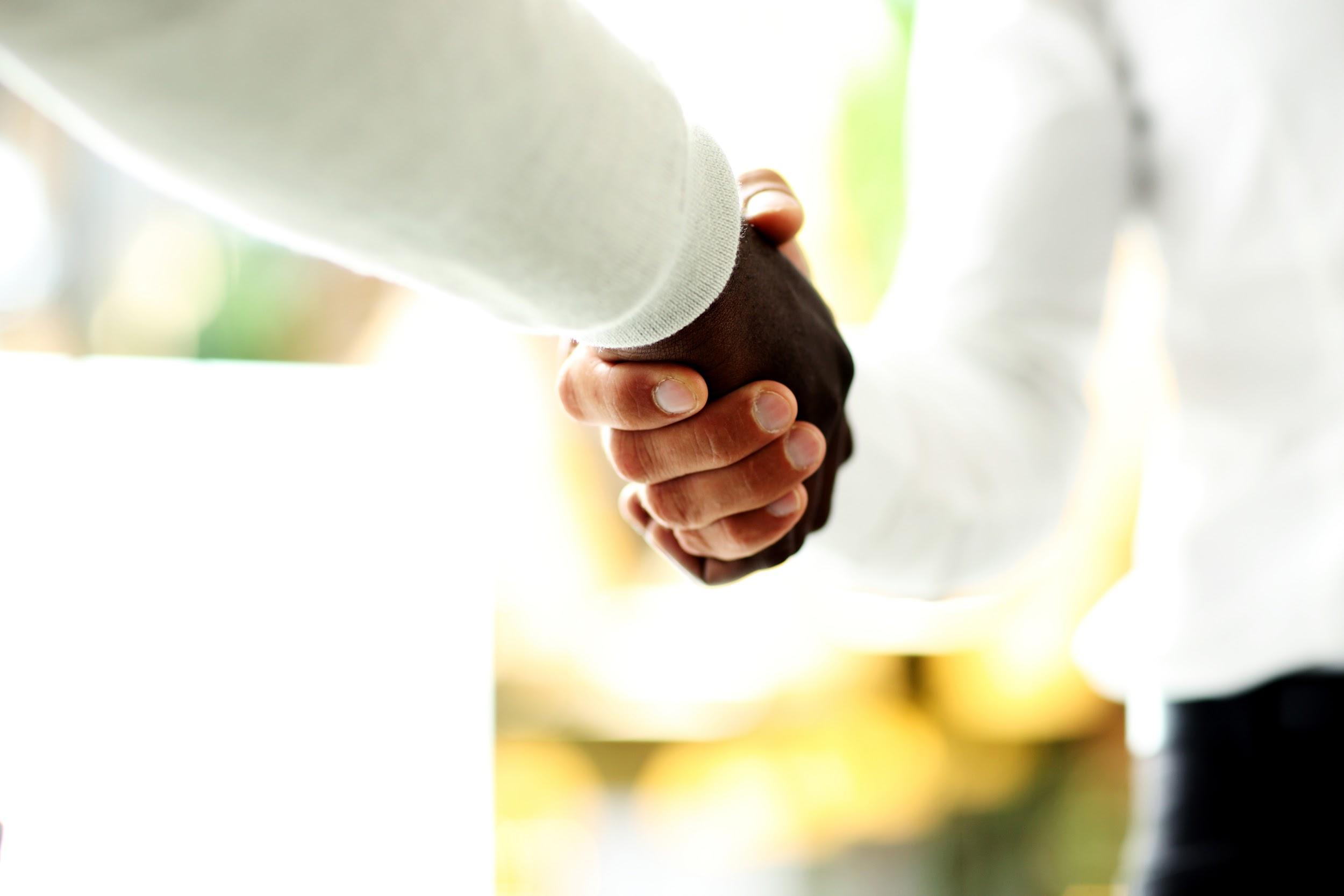 ECAMPUS IS A PARTNER
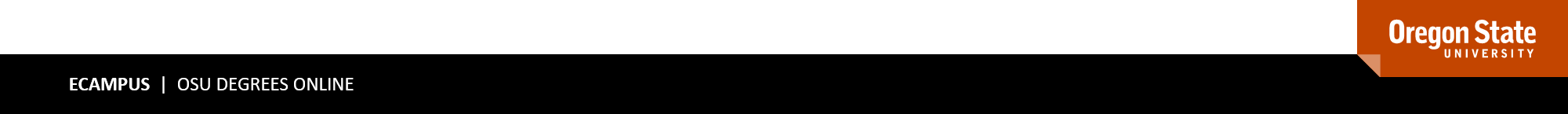 10
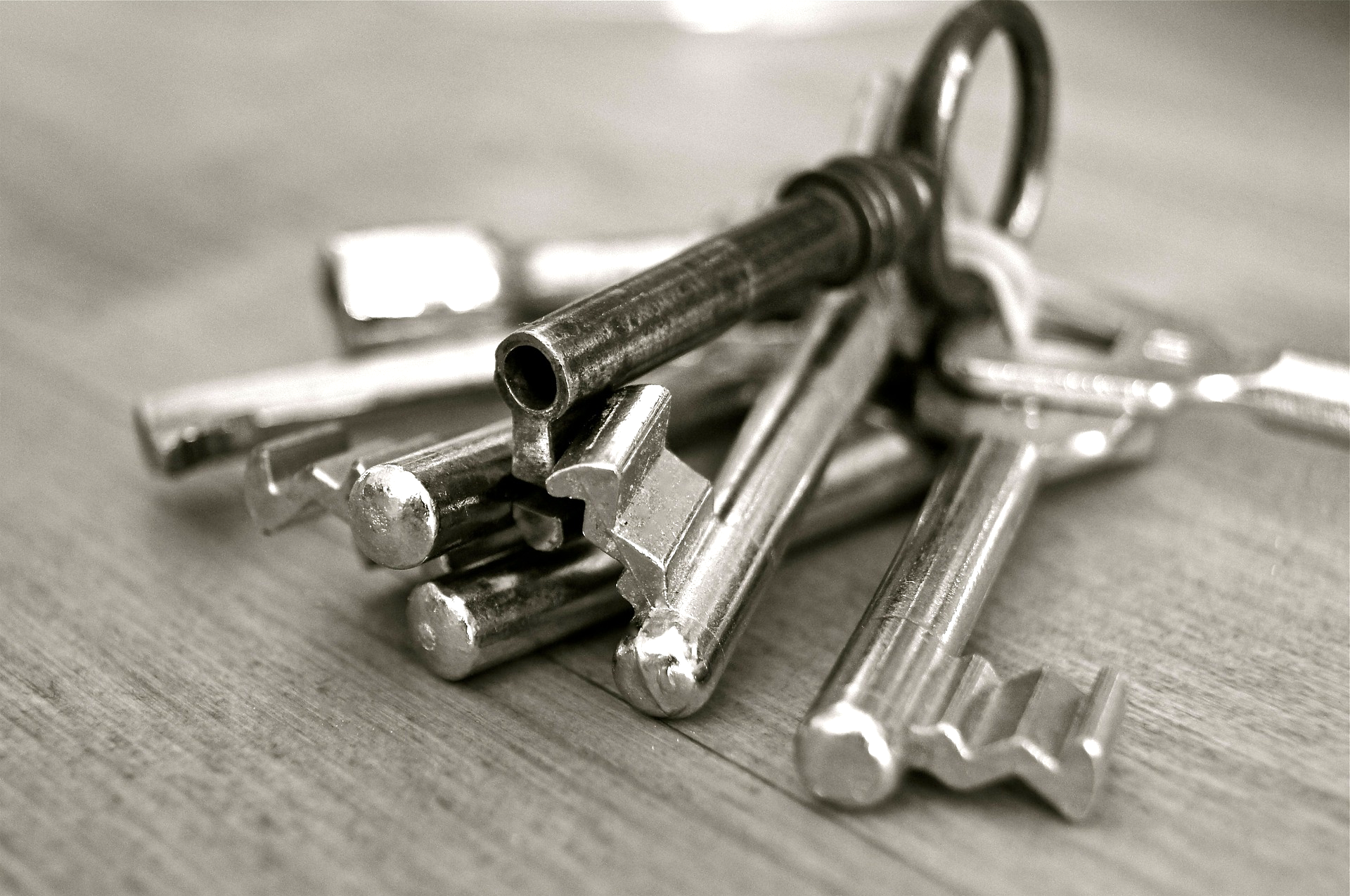 DISABILITY ACCESS SERVICES
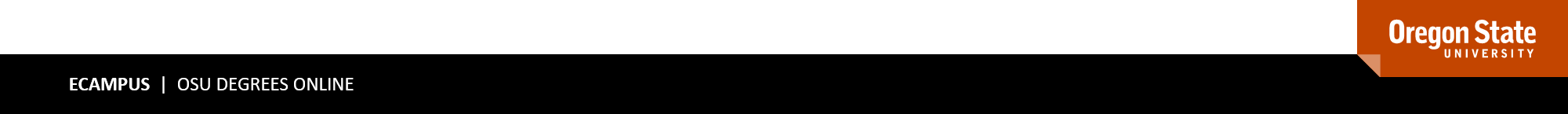 11
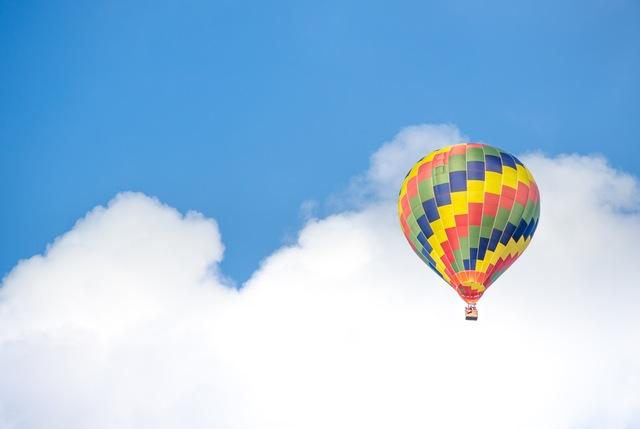 A QUALITY MATTERS INSTITUTION
Launched QM Initiative in 2012
Internally
Faculty - Voluntary adoption
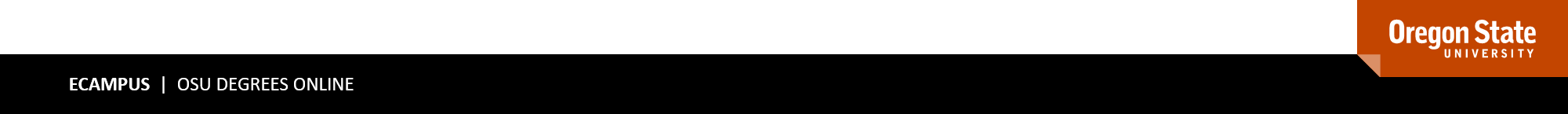 12
STANDARD 8.3
“The course provides alternative means of access to course materials in formats that meet the needs of diverse learners”
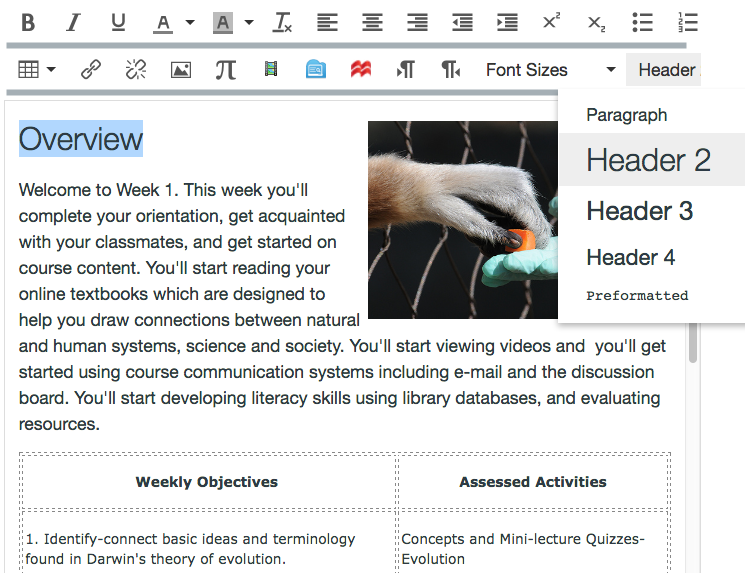 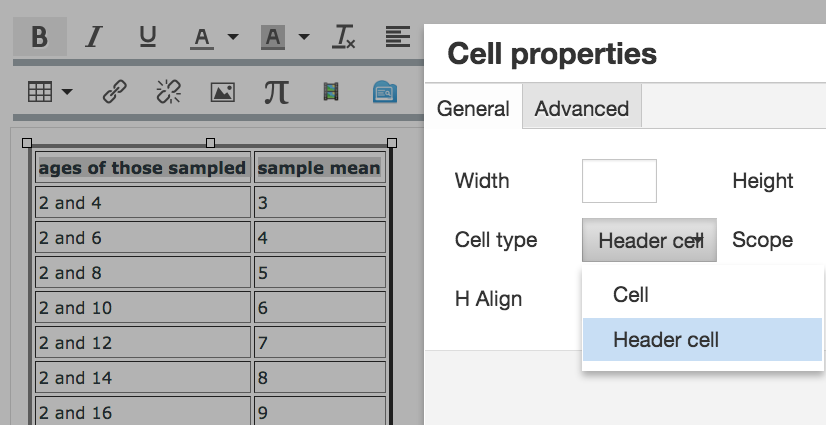 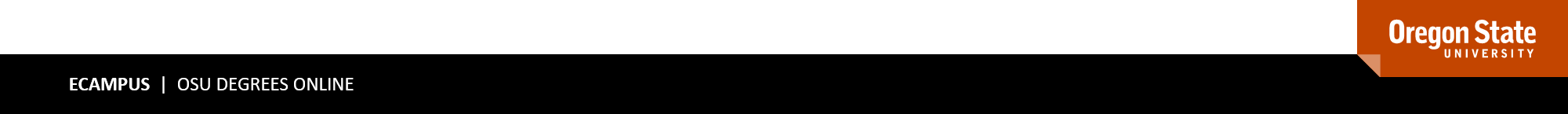 STANDARD 8.3 ANNOTATIONS
“Videos and animations are captioned, or text transcripts are readily available”.  
“If the audio corresponds with the visual content in a way that conveys meaning, captions provide an equivalent experience…”
“...the general accuracy of the alternate content is verified.”
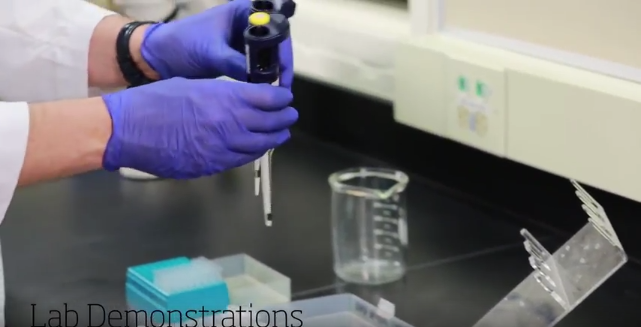 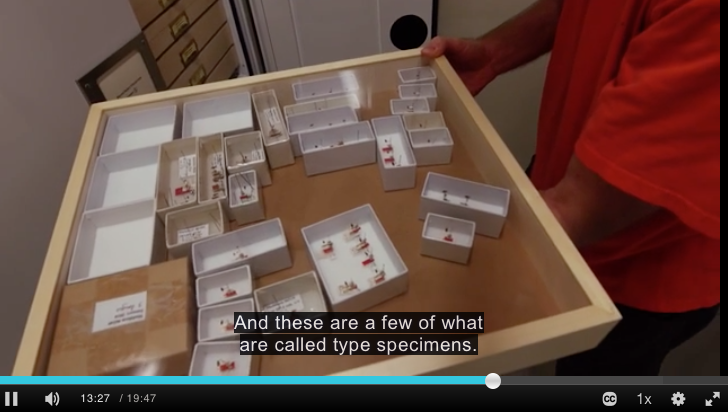 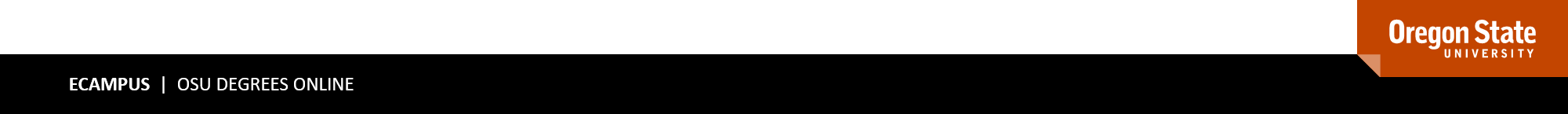 WHY IS 8.3 IMPORTANT TO OUR STUDENTS?
“I find that I retain more information when I can hear and read simultaneously.”
“I have 2 young kids at home and listening to (or even concentrating on) the speaking in a video is often times not so easy.” 
“I can read faster than the video and time is precious.”
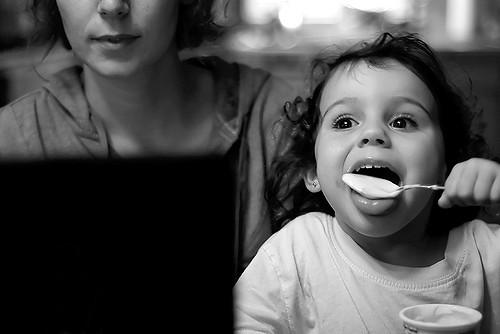 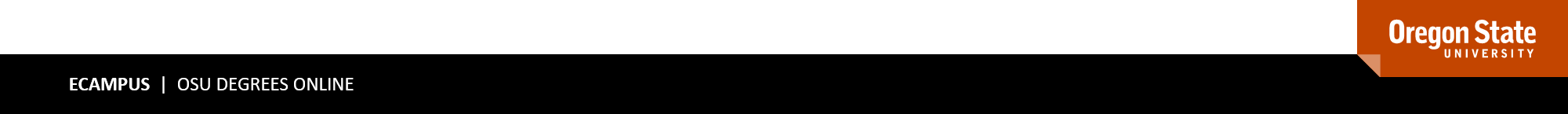 15
Yogurt by MOEVIEW, CC BY-NC-ND
STUDENT USE AND PERCEPTIONS OF CLOSED CAPTIONS IN THE FULLY ONLINE CLASSROOM
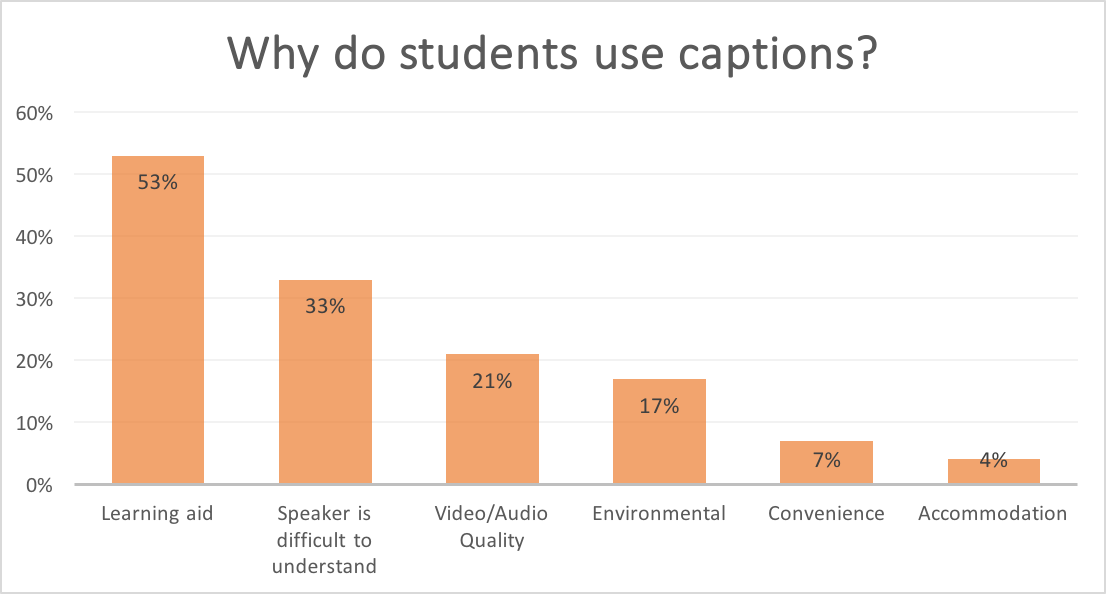 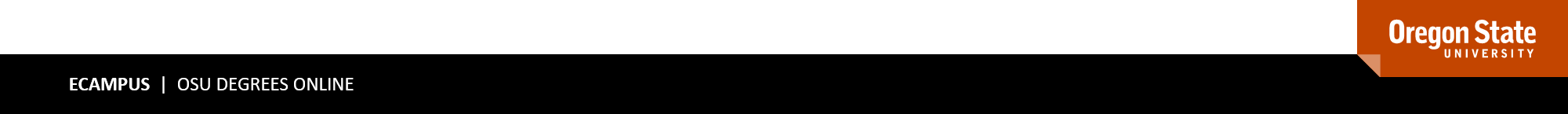 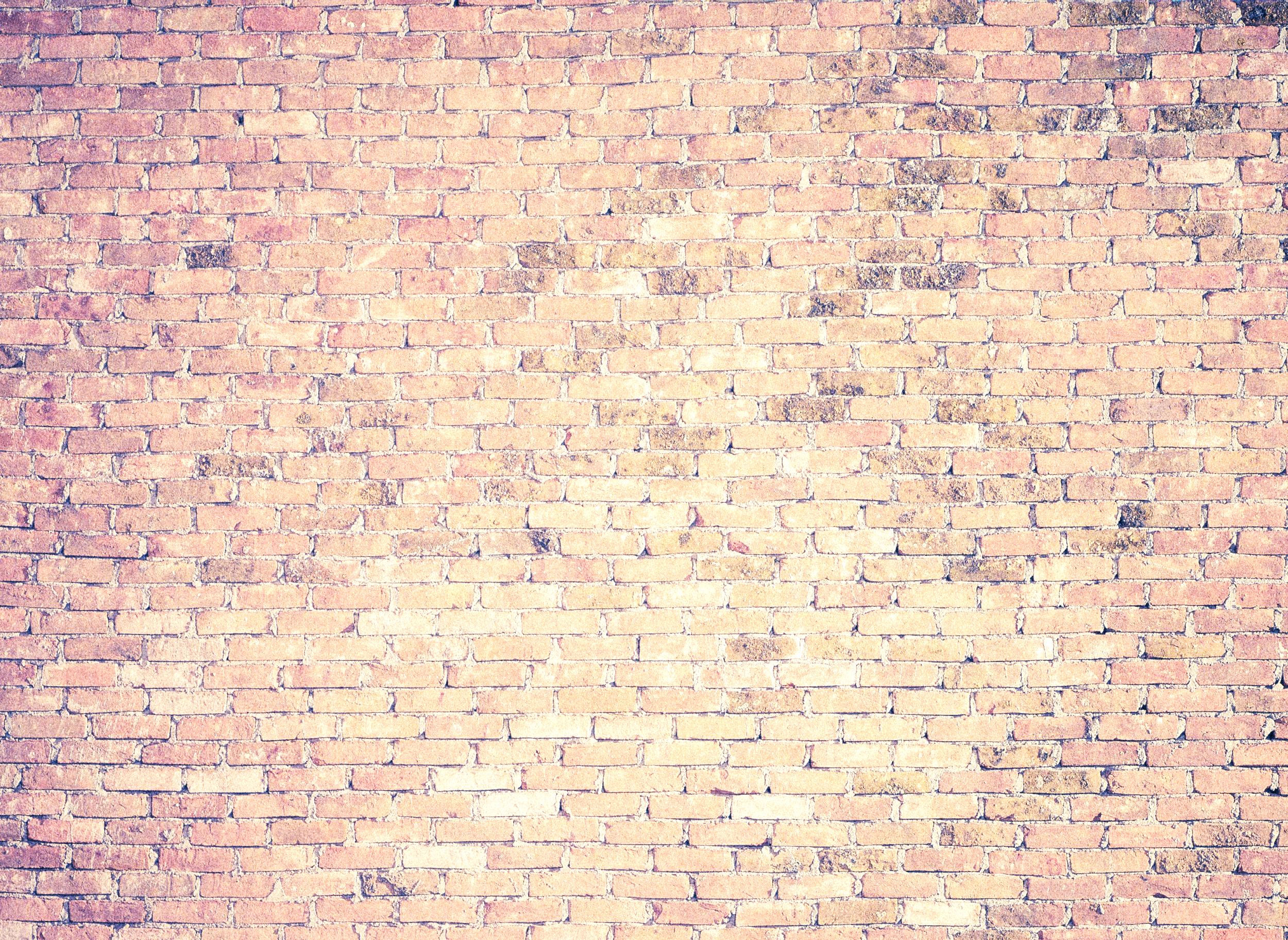 QUESTION:
What issues have you encountered with a captioning process?
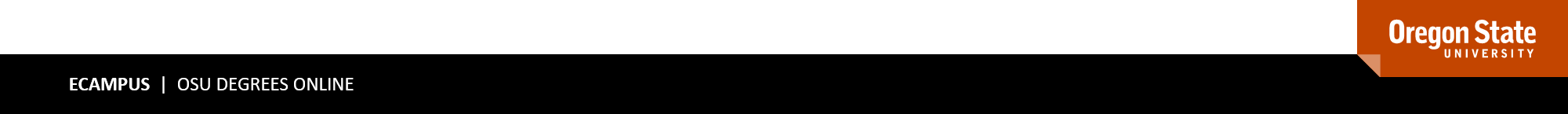 17
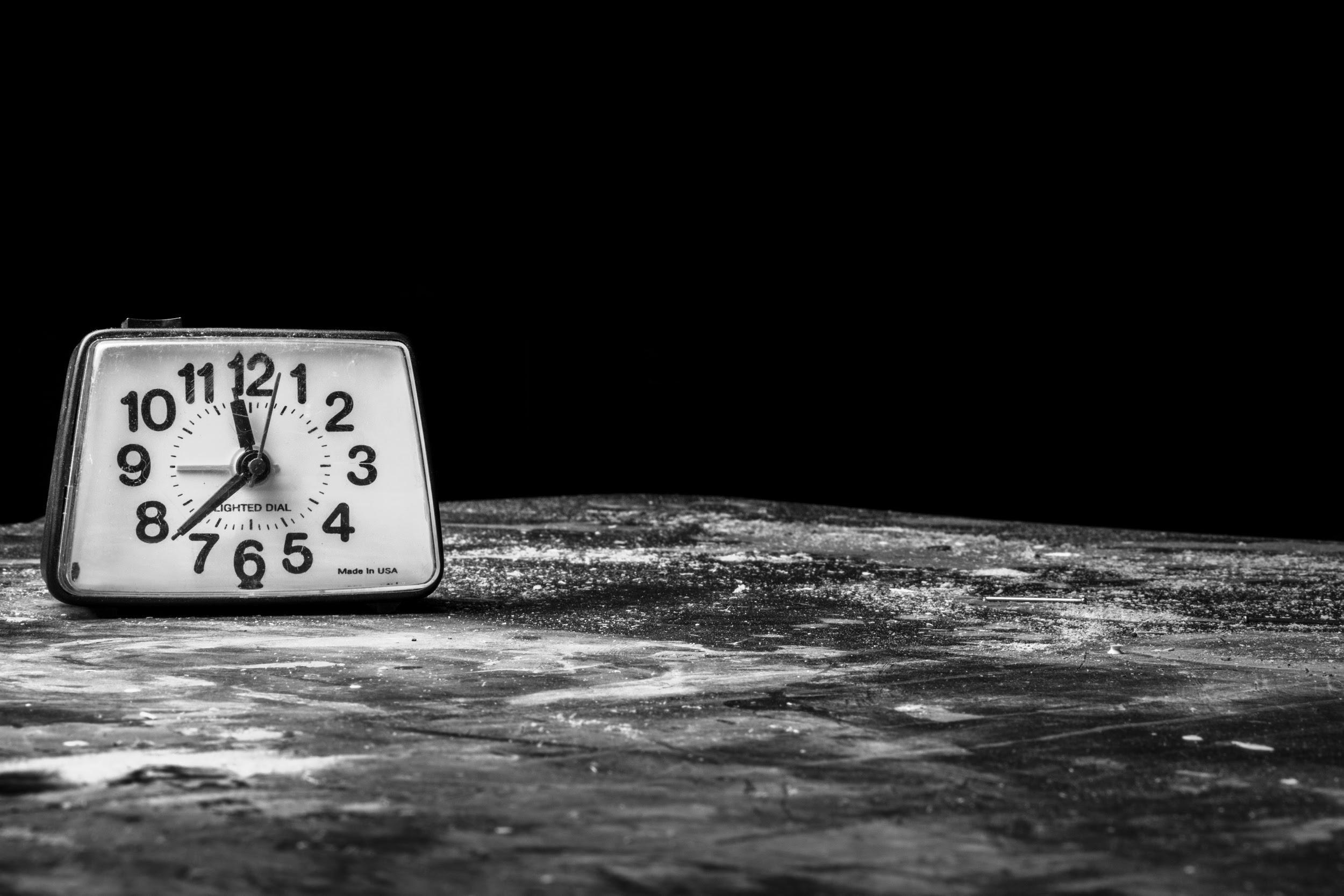 CHALLENGES
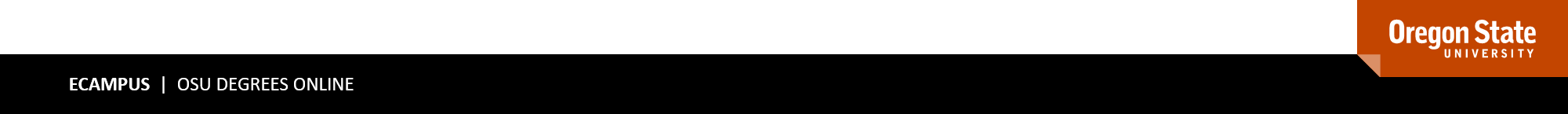 18
CHALLENGES
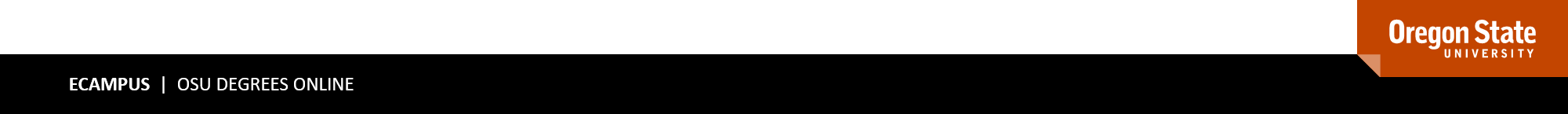 19
CHALLENGES
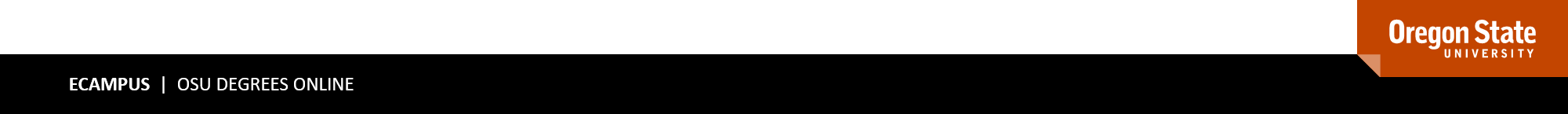 20
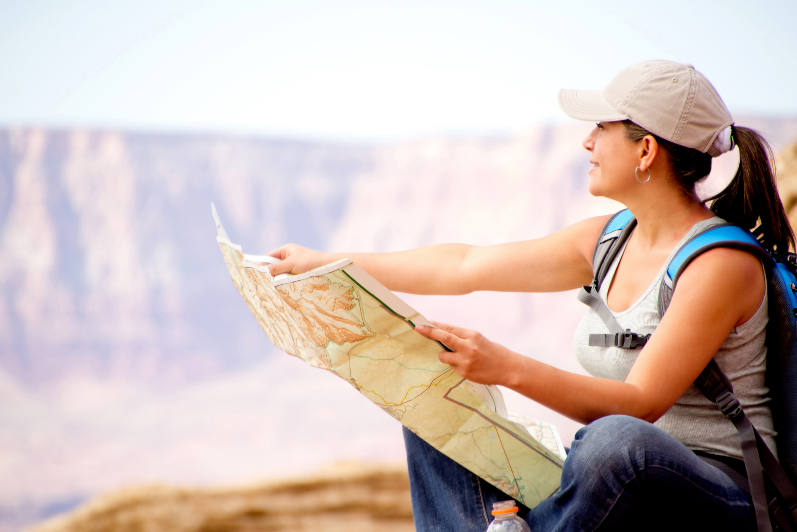 CHALLENGES
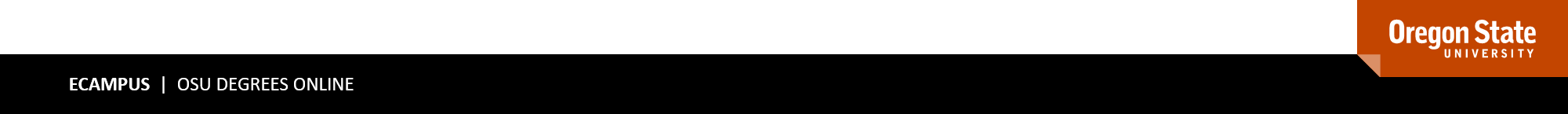 21
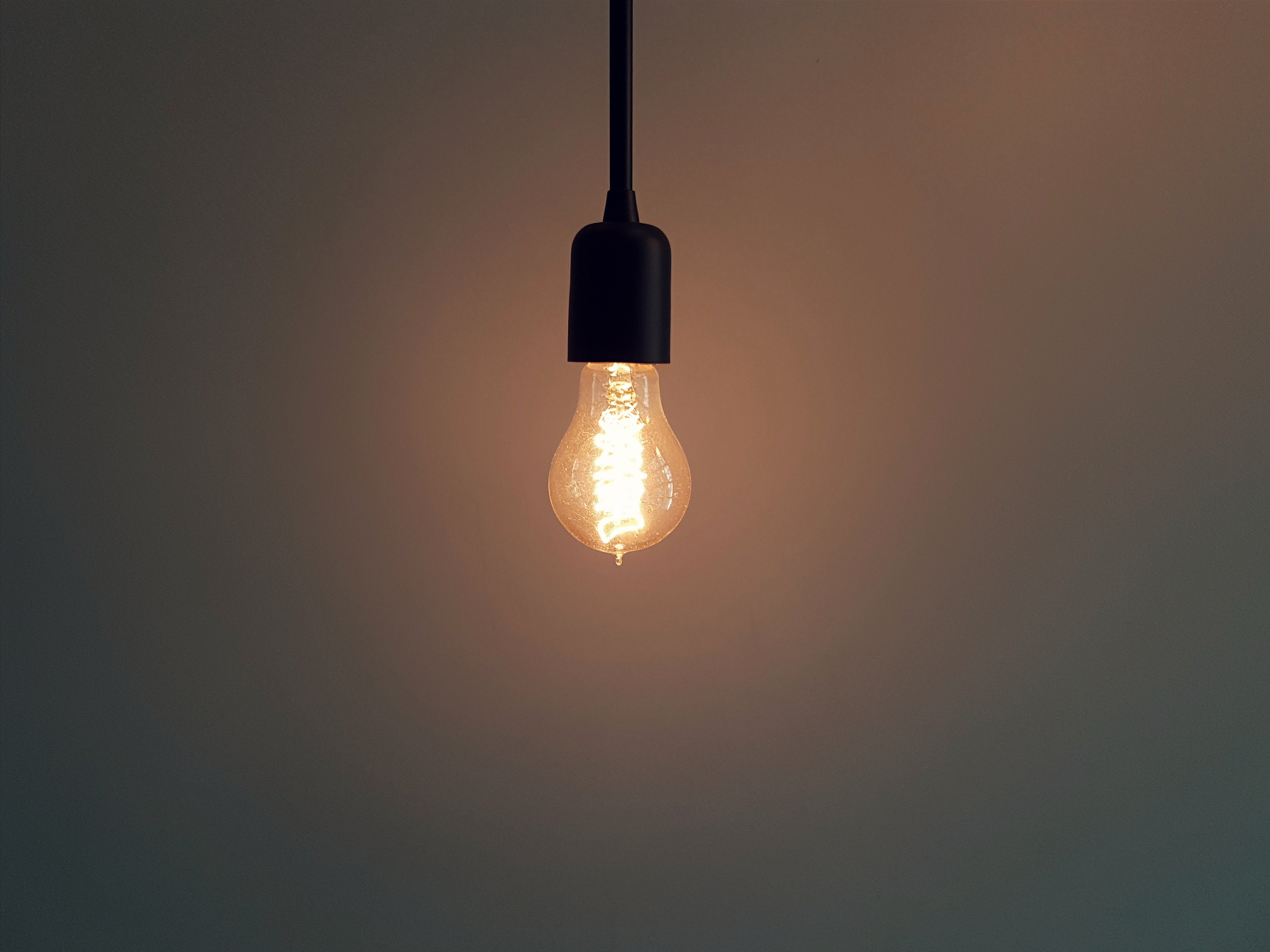 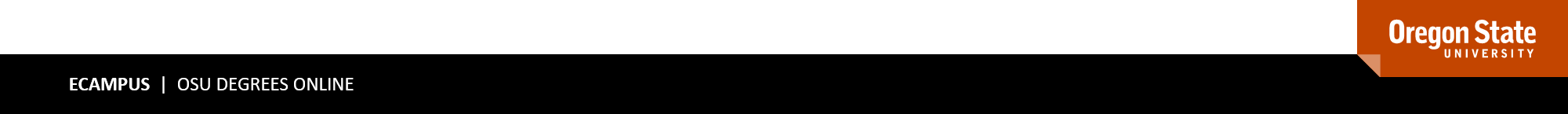 22
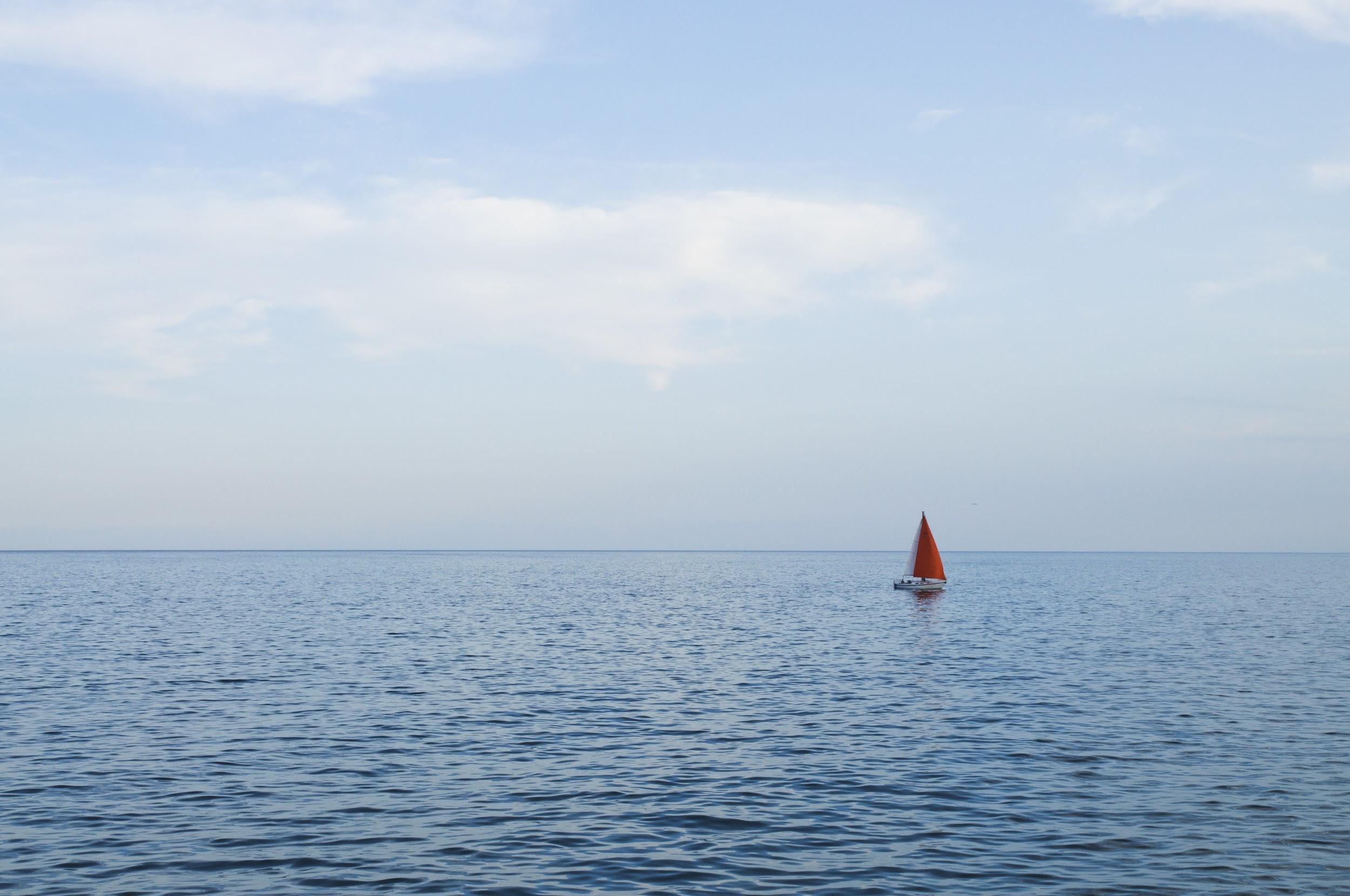 BEFORE...
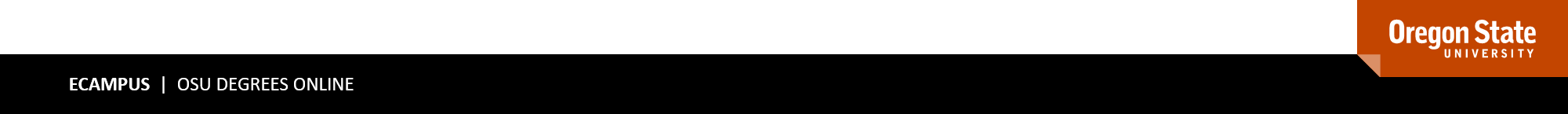 23
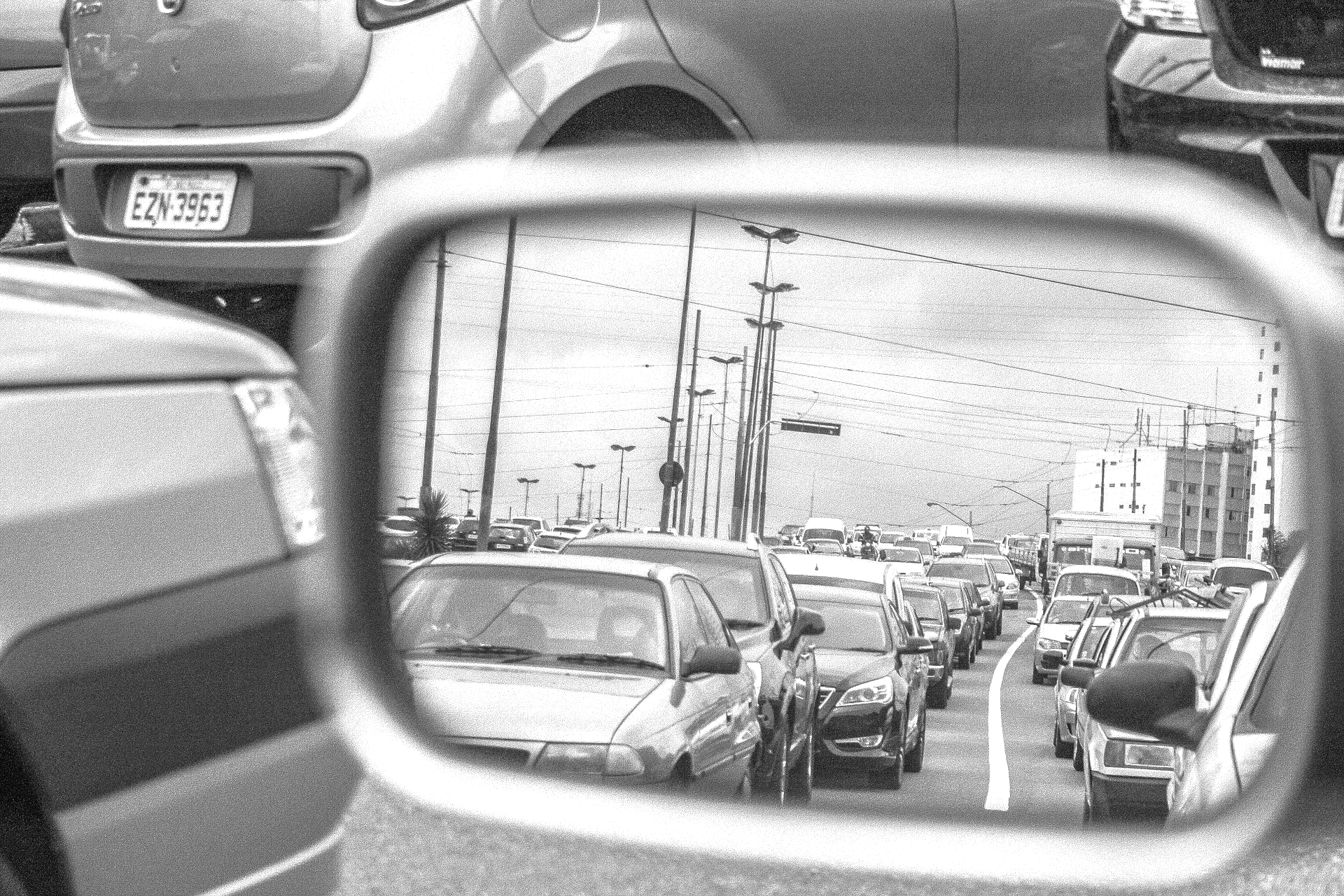 WHAT WE TRIED WITH CAPTIONING
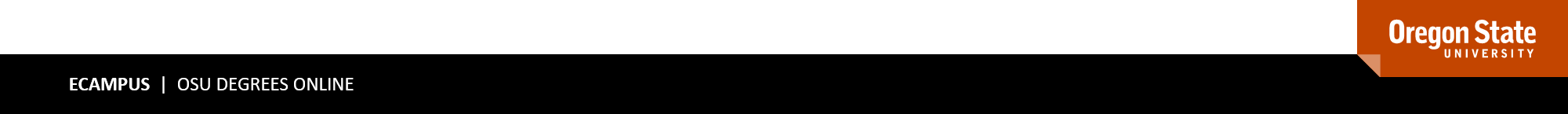 24
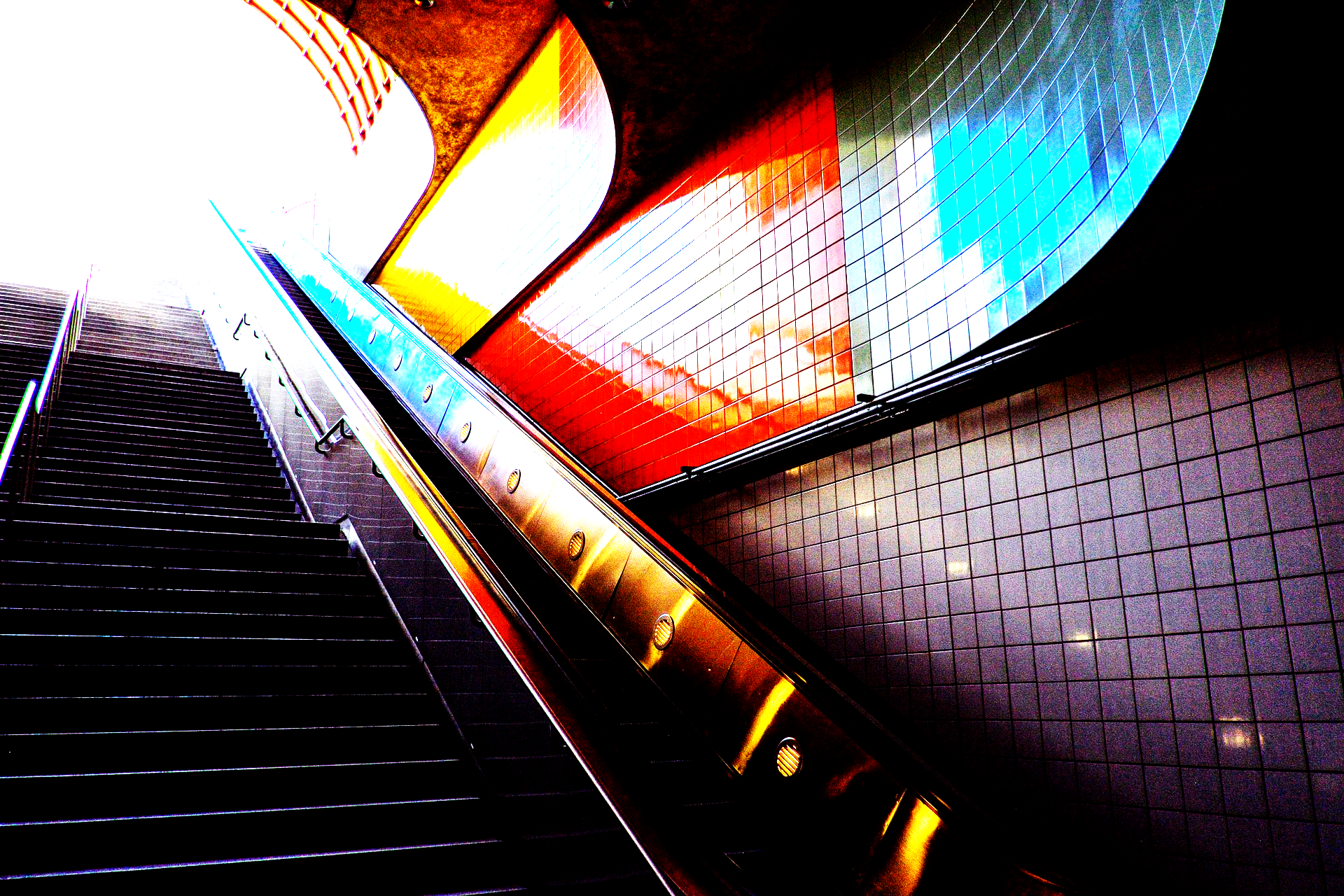 FINDING A PROCESS
Media is created by Ecampus 
Media links added project management software
Students workers select media and transcribe
Students create timing files with YouTube
Timing files are uploaded to media server
Instructors notified for quality assurance
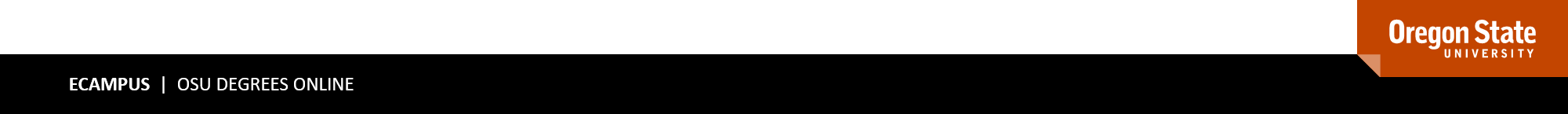 25
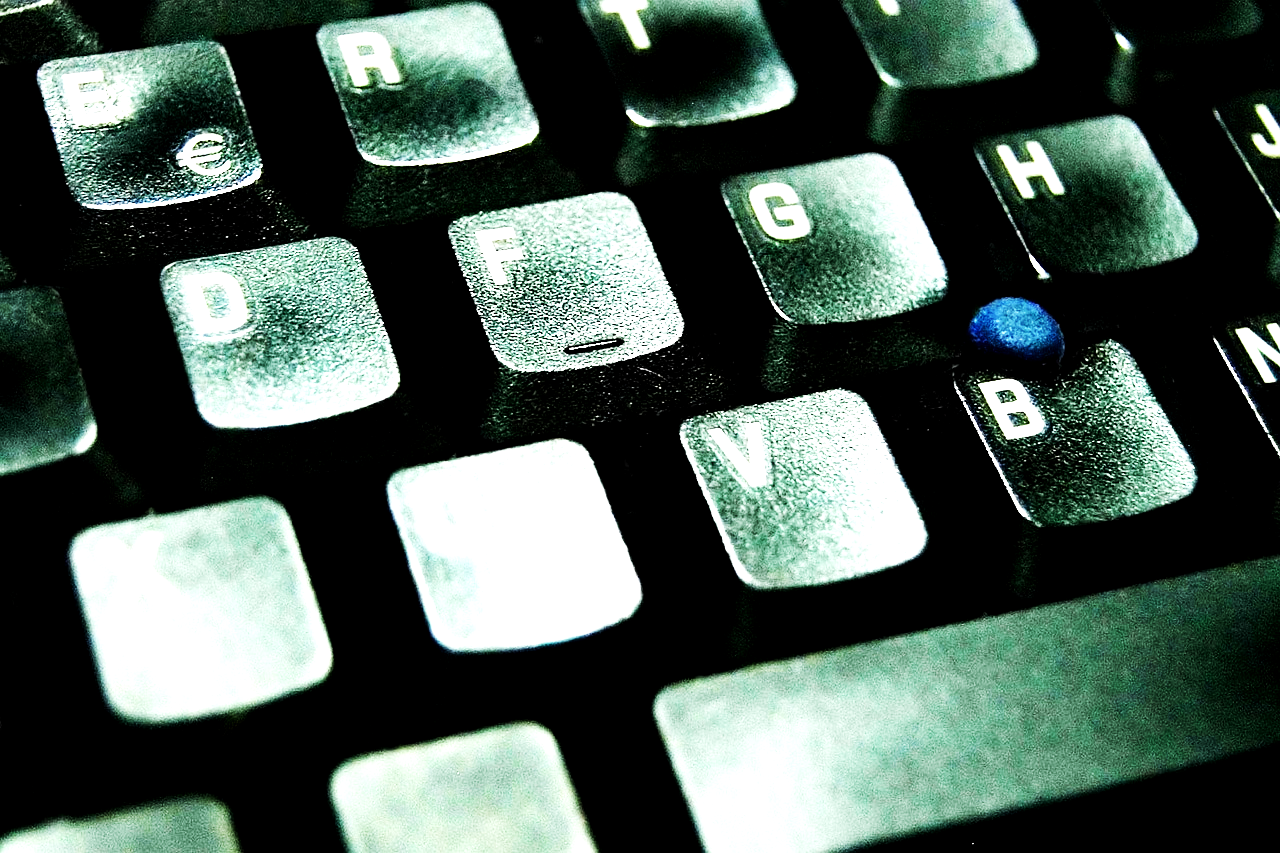 WHAT WE’RE DOING NOW - STUDENTS
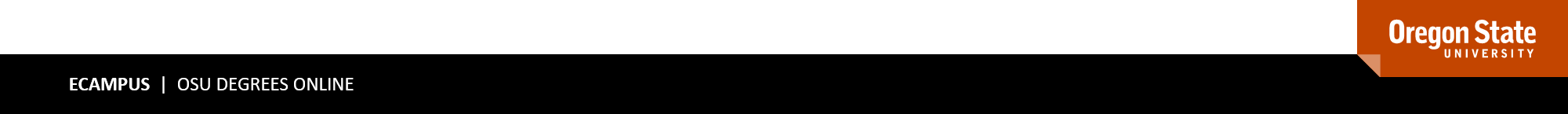 26
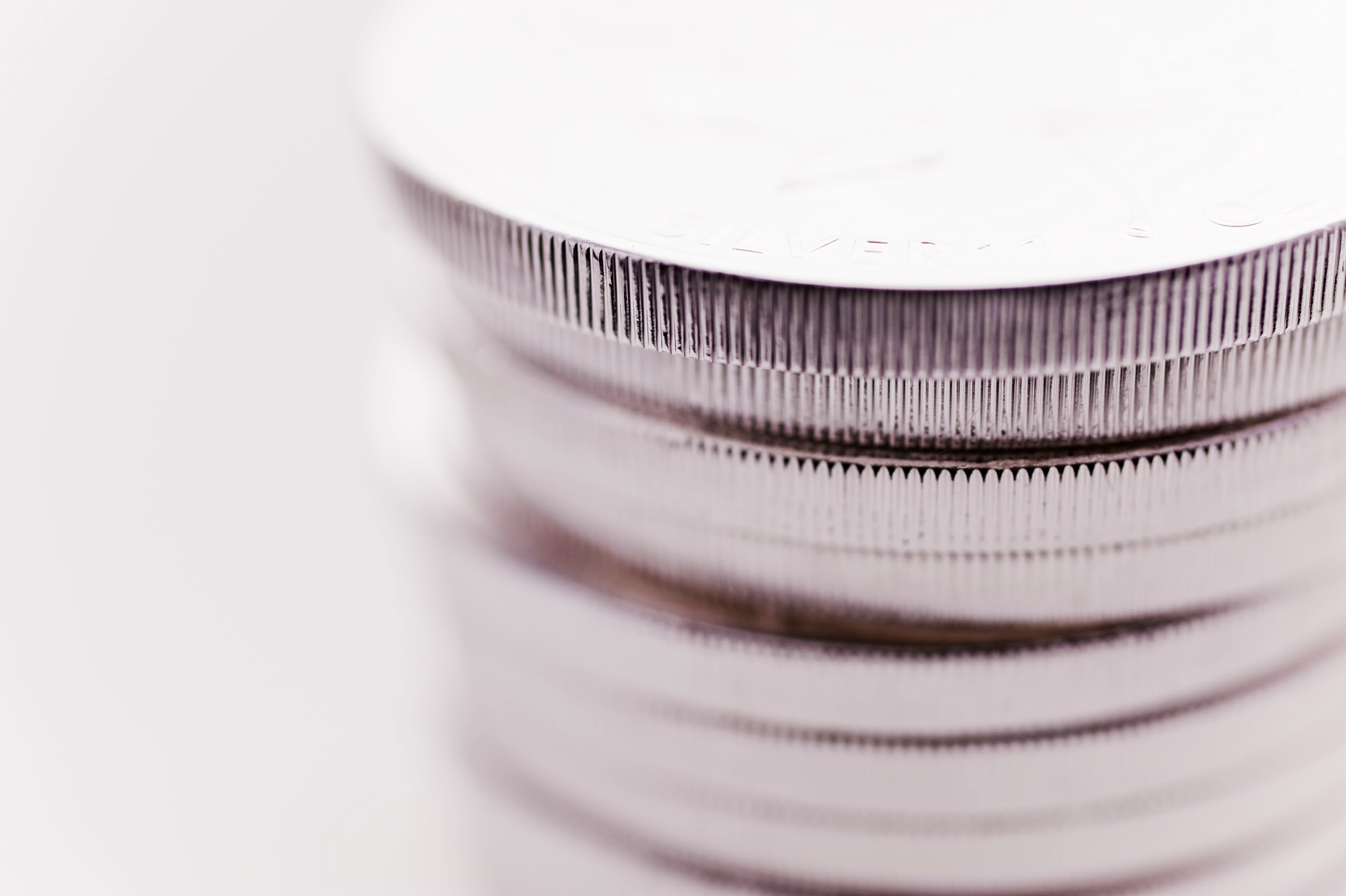 WHAT WE’RE DOING NOW - THE NUMBERS
60 minute video:
Students: 
60 minute video = 4 hours to caption; 
at $10.00/hour, 
$40 for captioned video
Outsourcing:
60 minutes; 
$2-$4 per minute,
$120.00 for captioned video
Conclusion: students are 3-6 times less expensive, after initial training investment
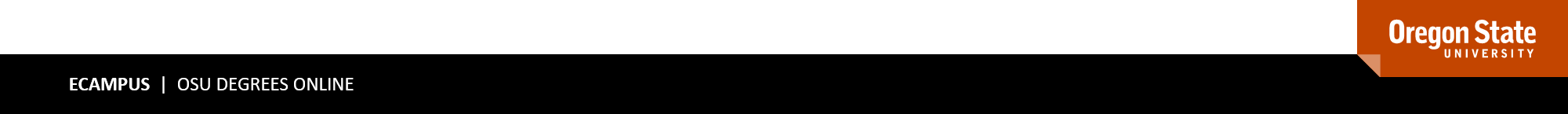 27
WHAT WE’RE DOING NOW - STUDENTS
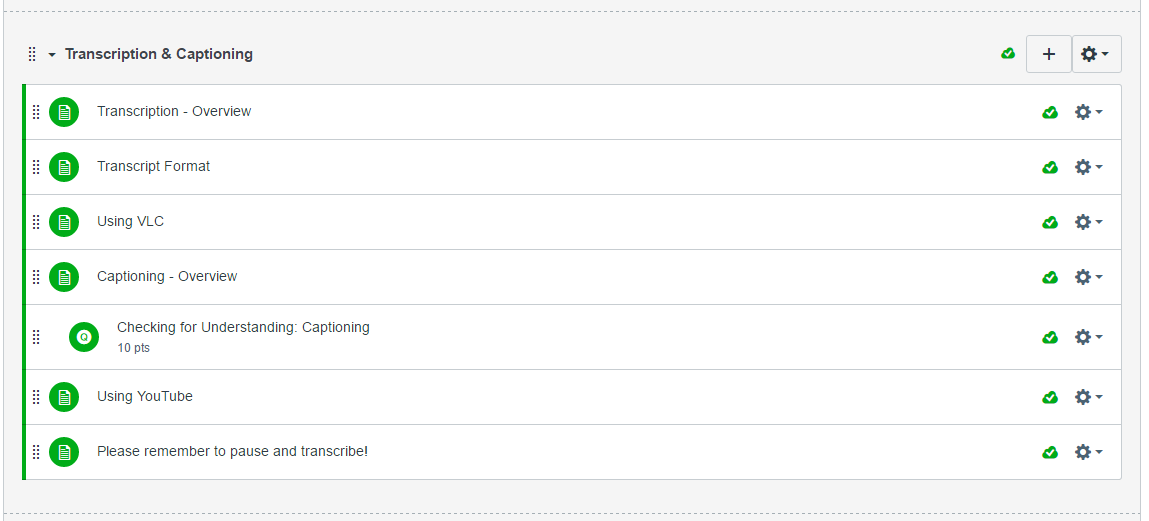 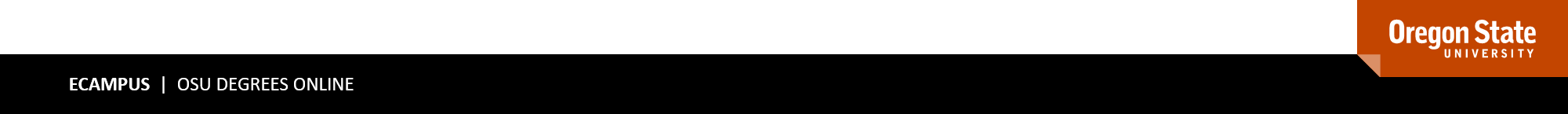 28
WHAT WE’RE DOING NOW - PROJECT MANAGEMENT
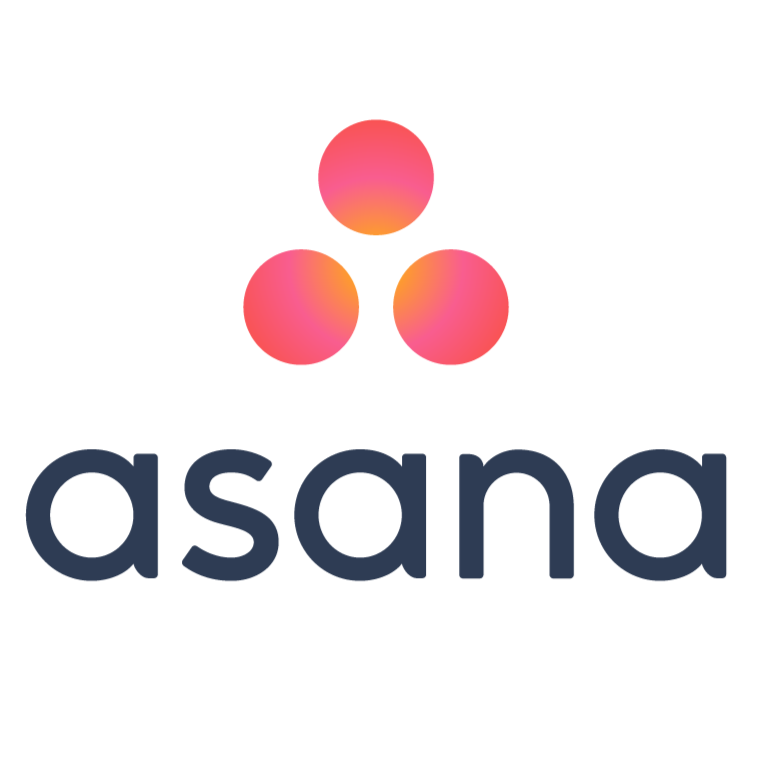 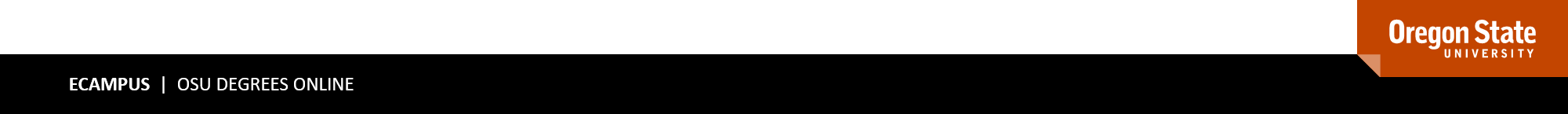 29
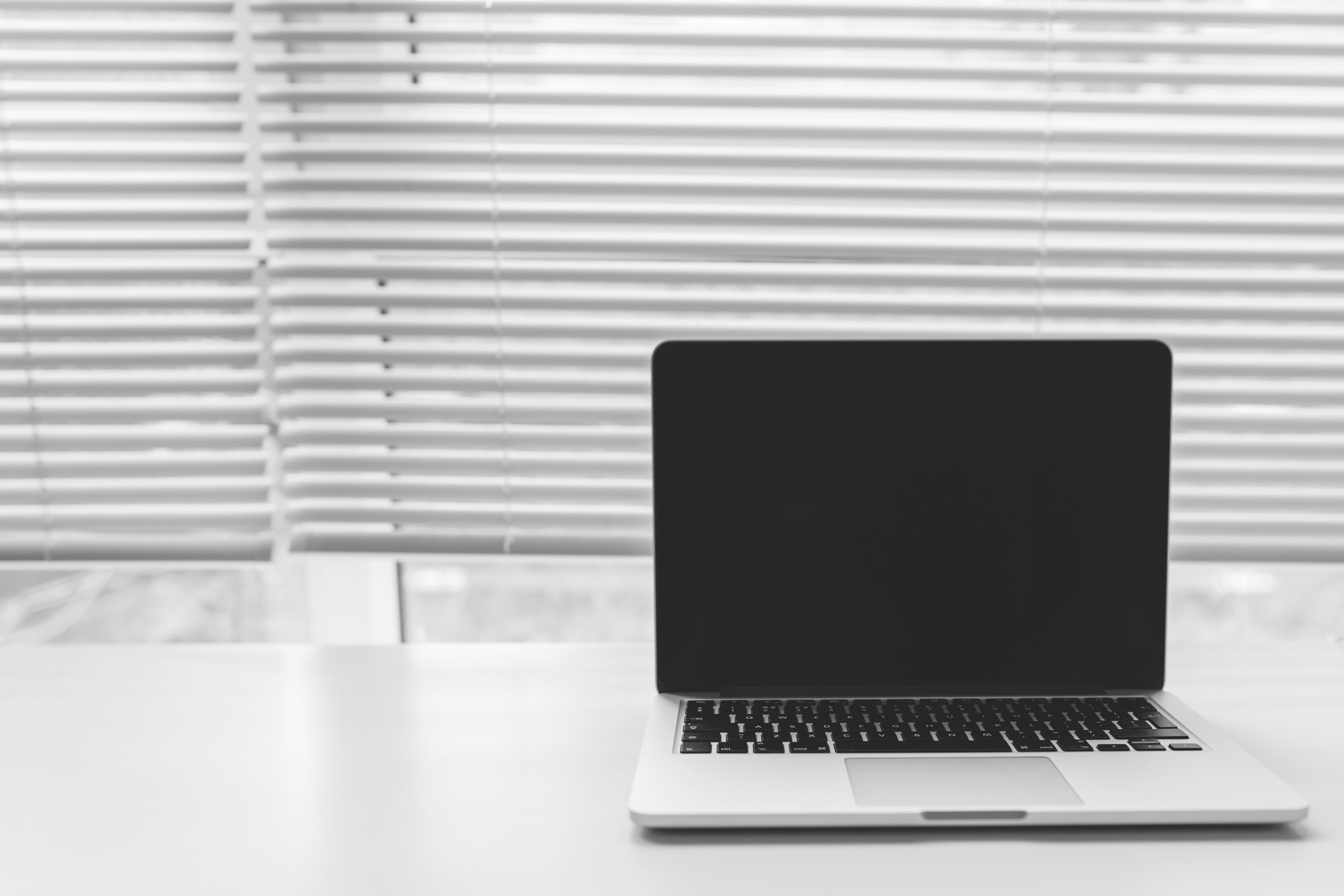 WHAT WE’RE DOING NOW - PROJECT MANAGEMENT
Tracking
Google Sheets
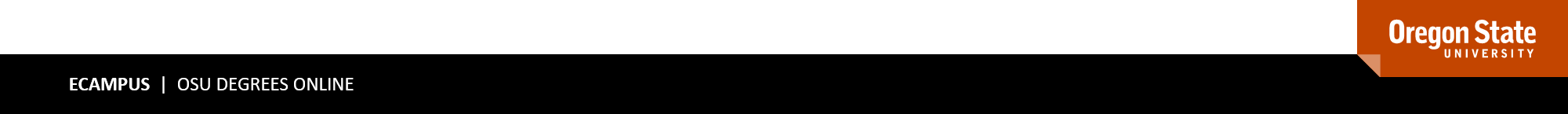 30
WHAT WE’RE DOING NOW - PROJECT MANAGEMENT
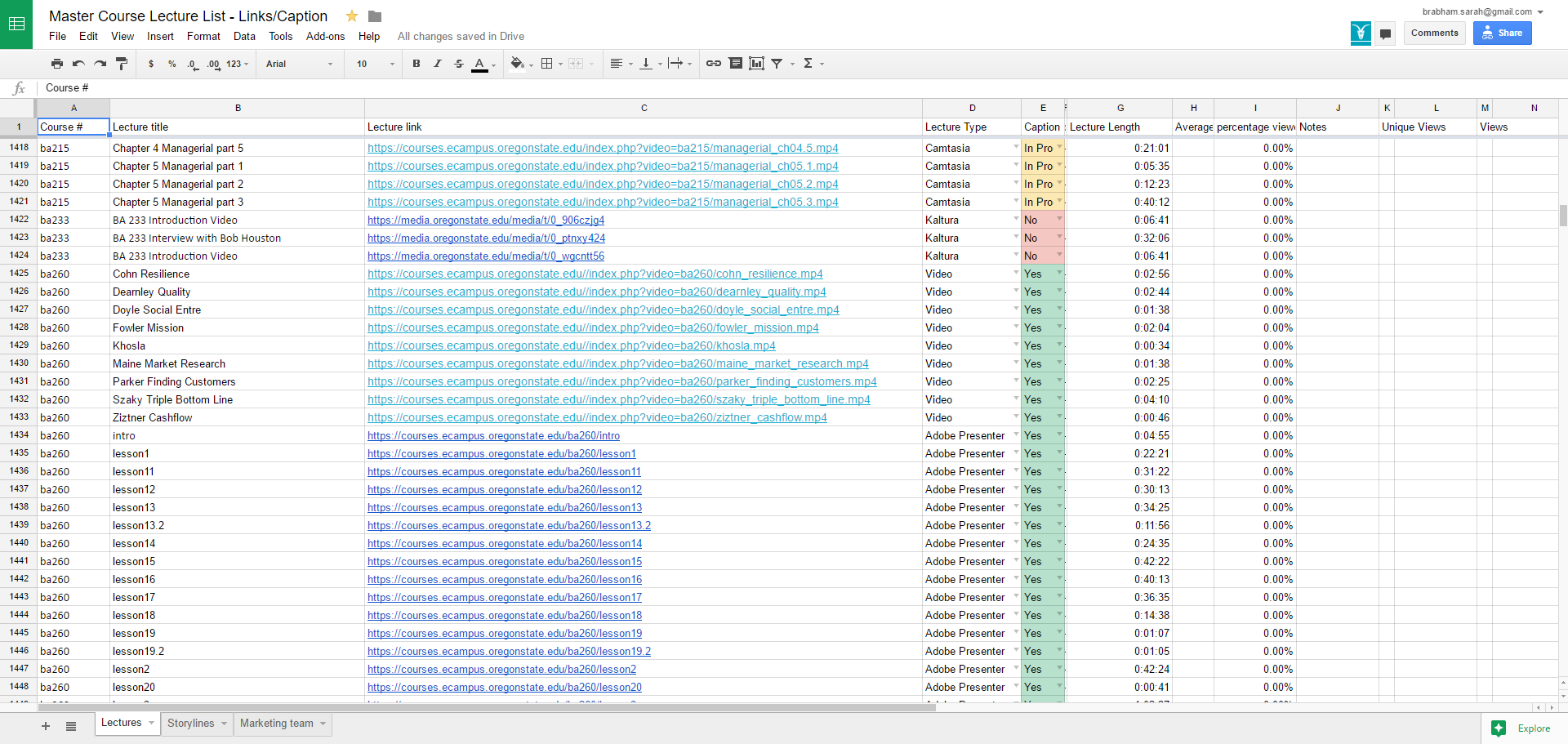 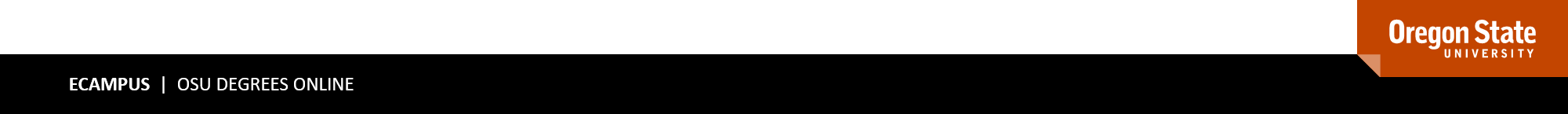 31
WHAT WE’RE DOING NOW - STUDENT WORKFLOW
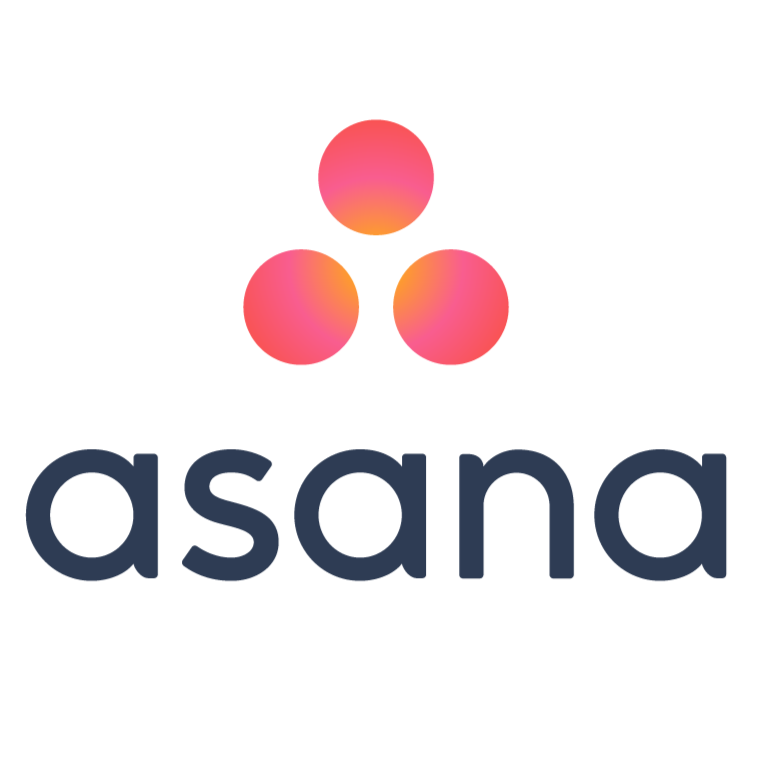 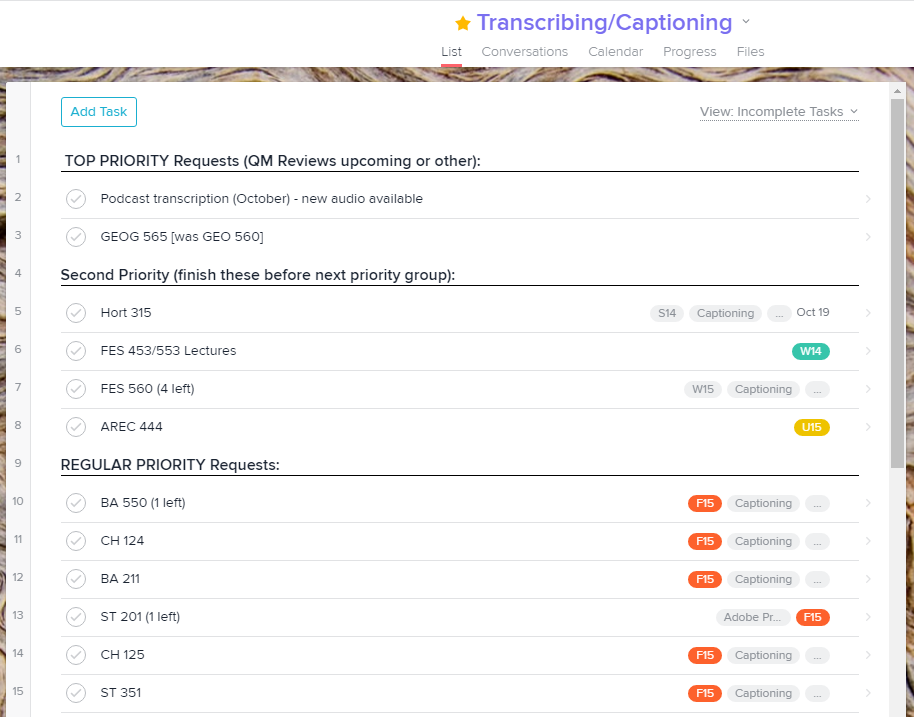 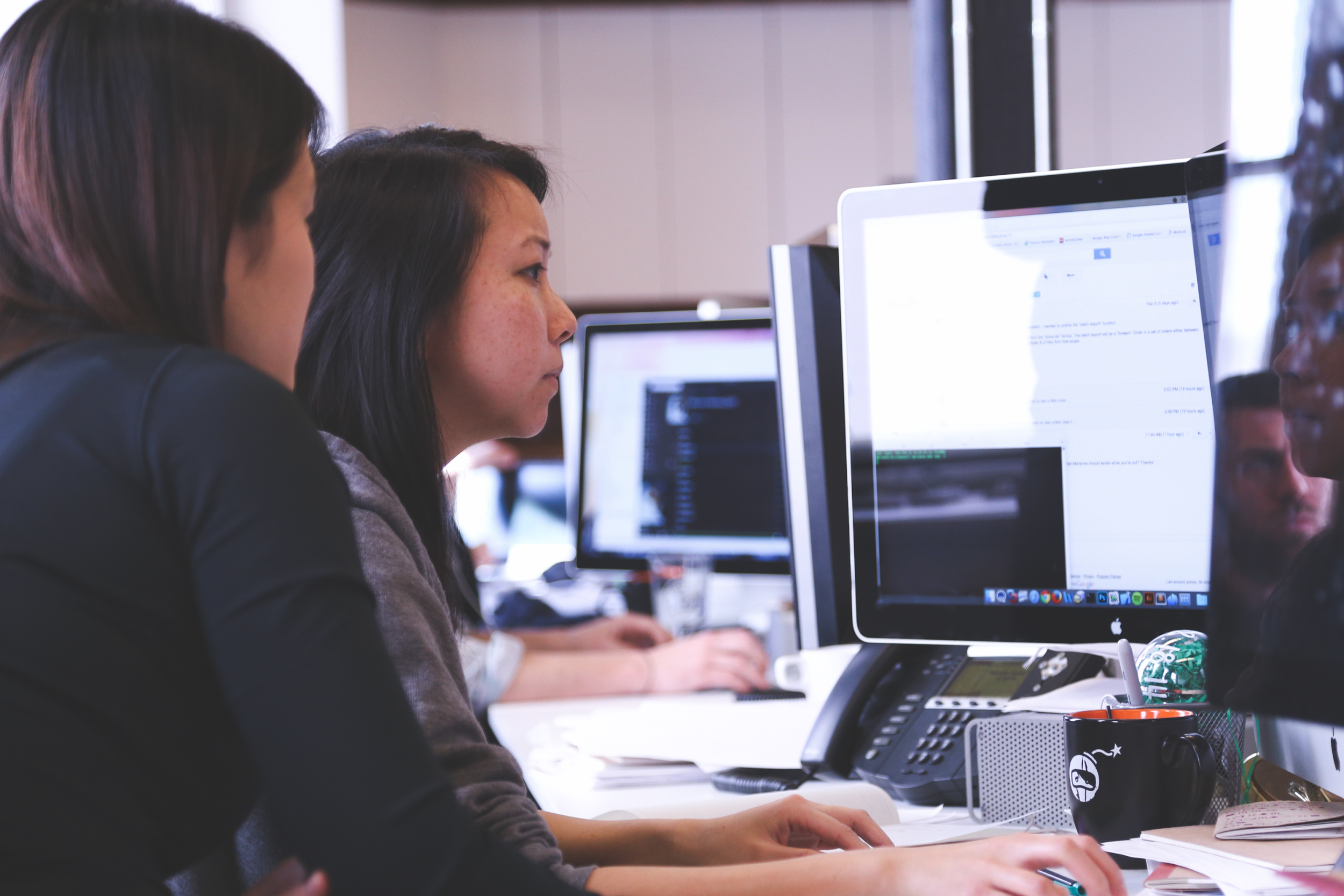 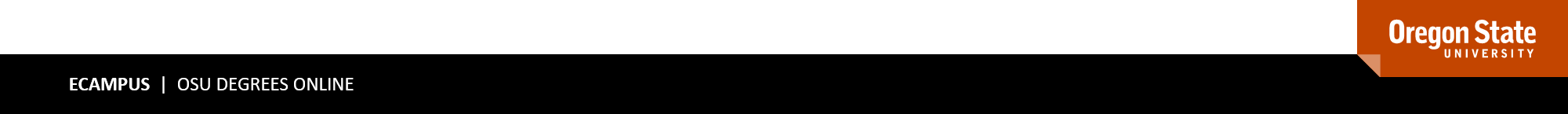 32
WHAT WE’RE DOING NOW - STUDENT WORKFLOW
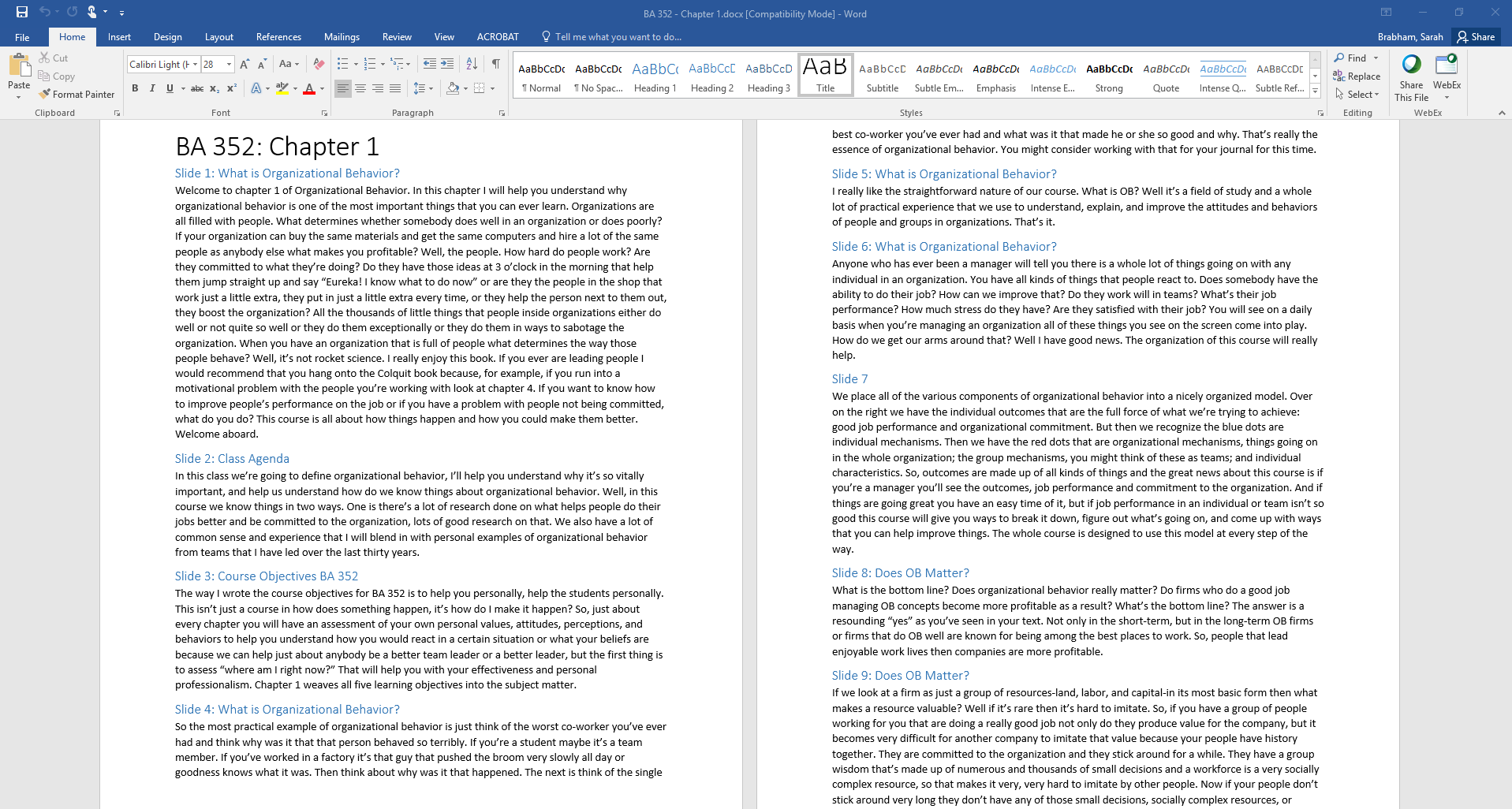 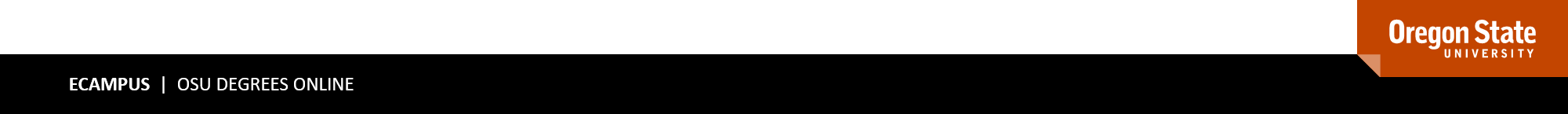 33
WHAT WE’RE DOING NOW - STUDENT WORKFLOW
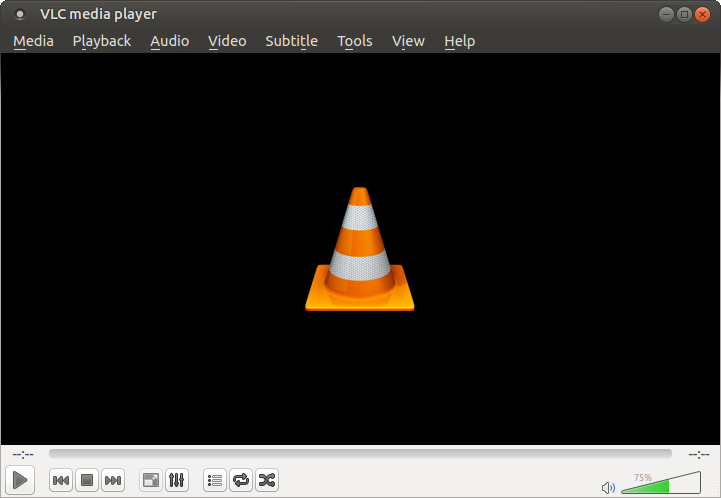 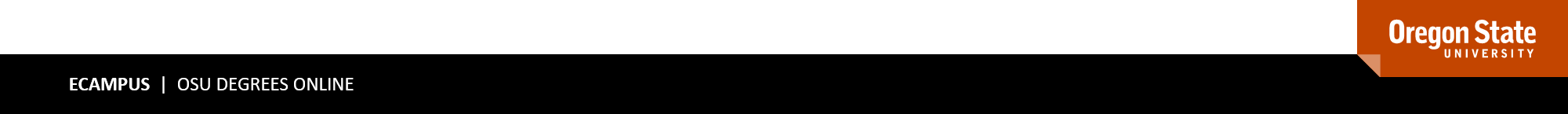 34
What we’re doing now - Student Workflow
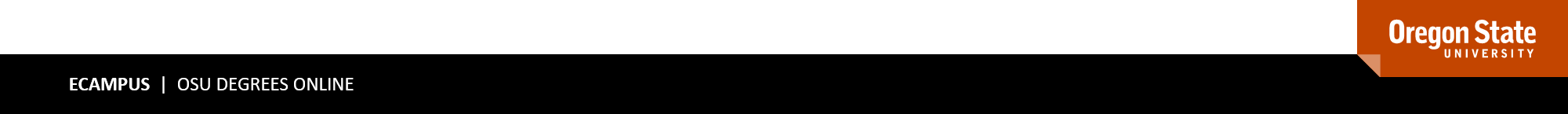 35
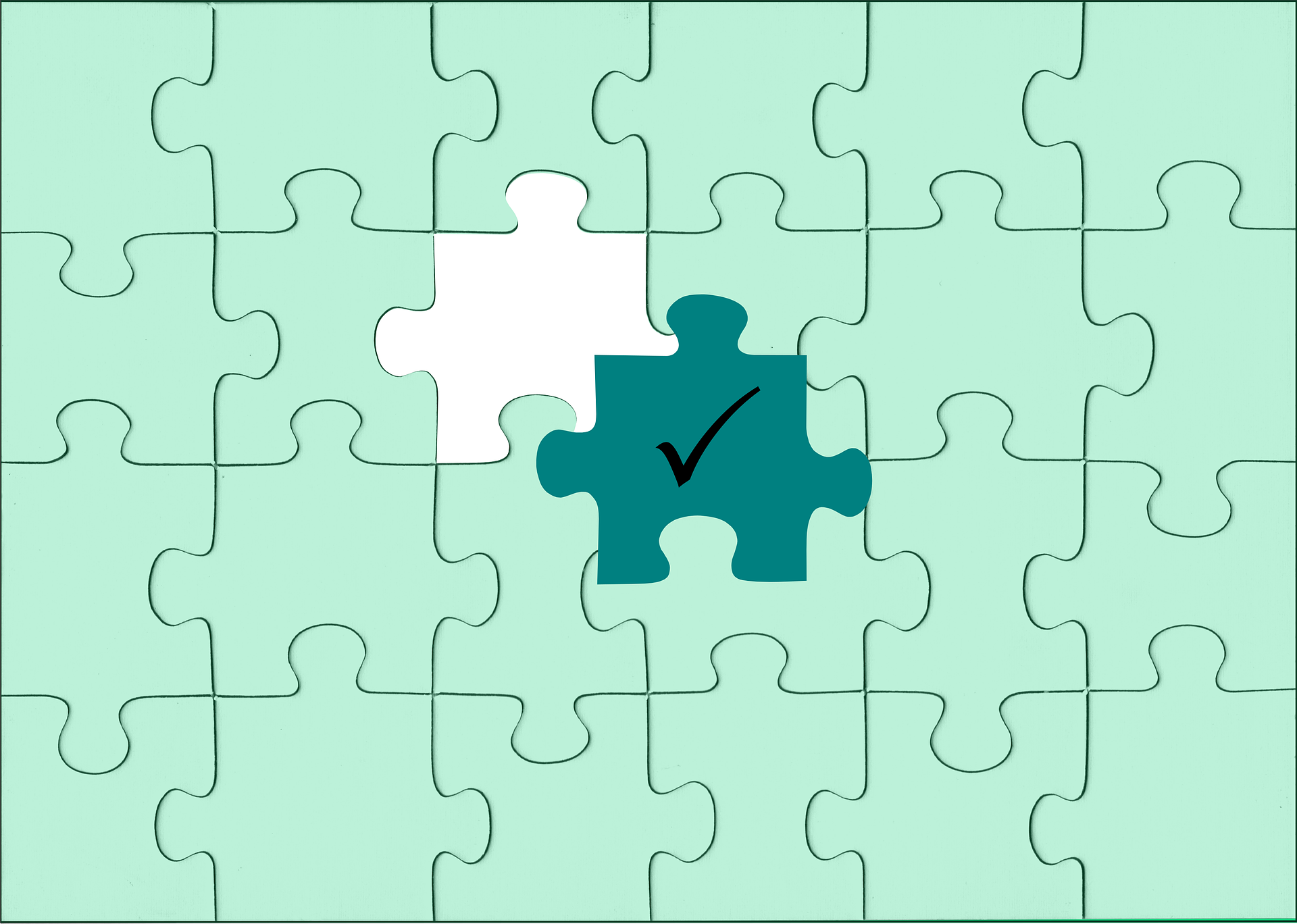 WHAT WE’RE DOING NOW - QUALITY ASSURANCE
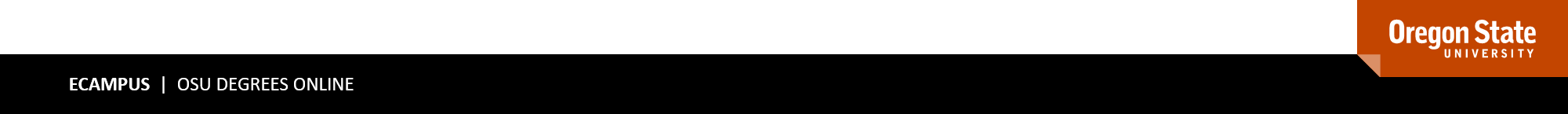 36
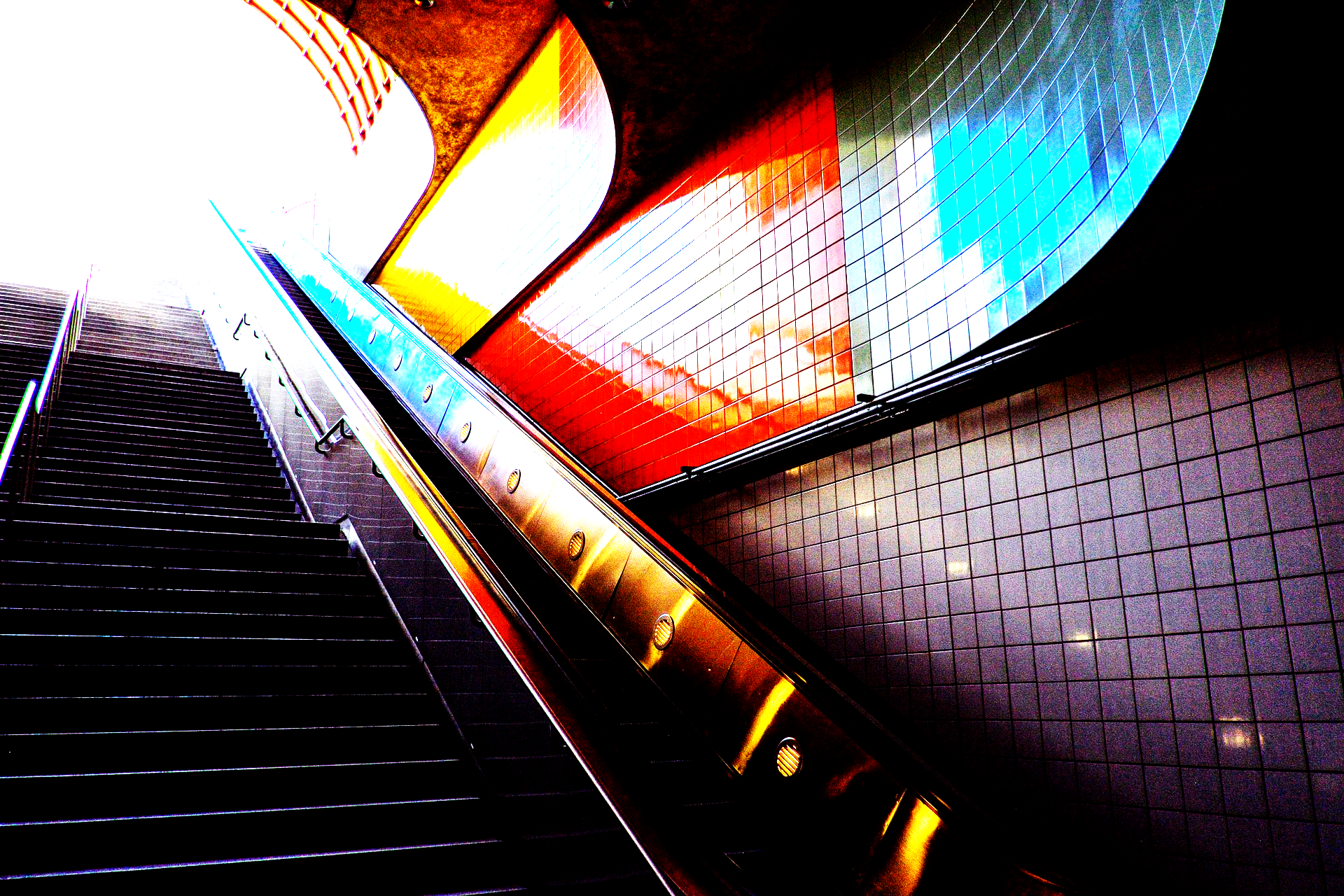 REVIEW OF THE FULL PROCESS
Media is created by Ecampus 
Media links added in Asana 
Students workers select media
Students transcribe
YouTube to create SRTs (timing files)
SRT files are uploaded and link updated
Instructors are emailed transcripts to review
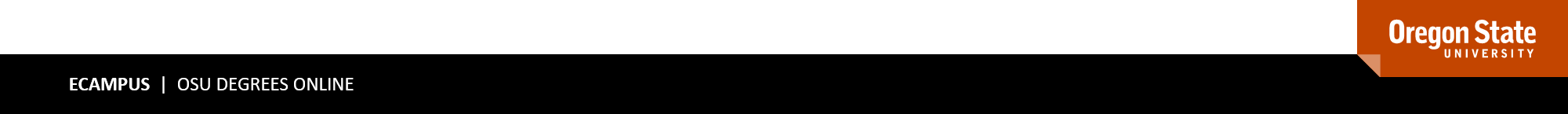 37
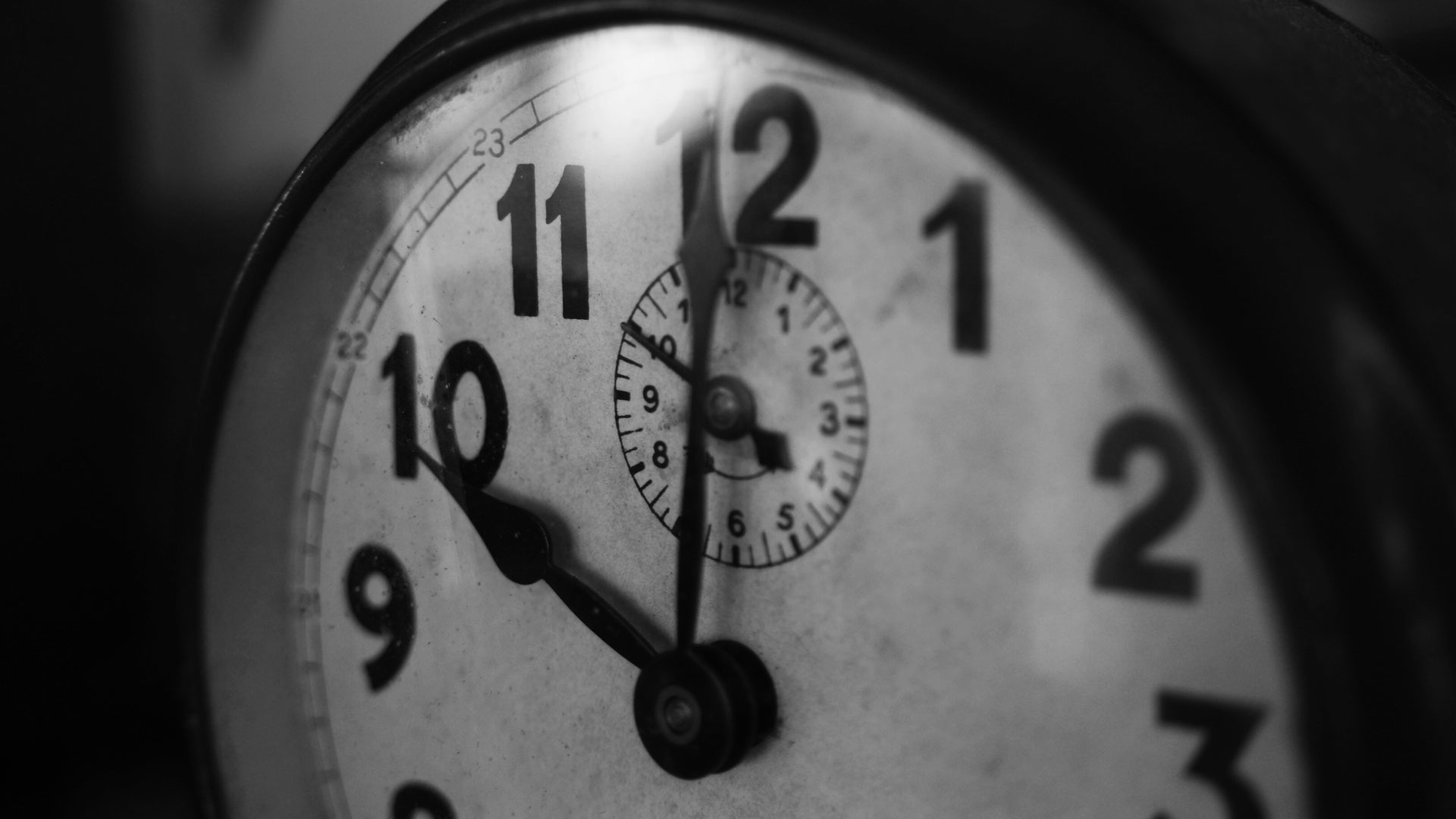 WHAT WE’RE STILL WORKING ON
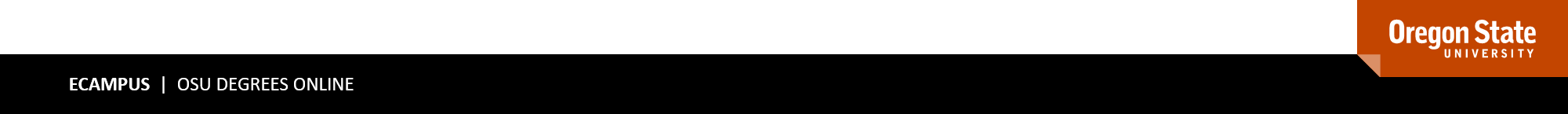 38
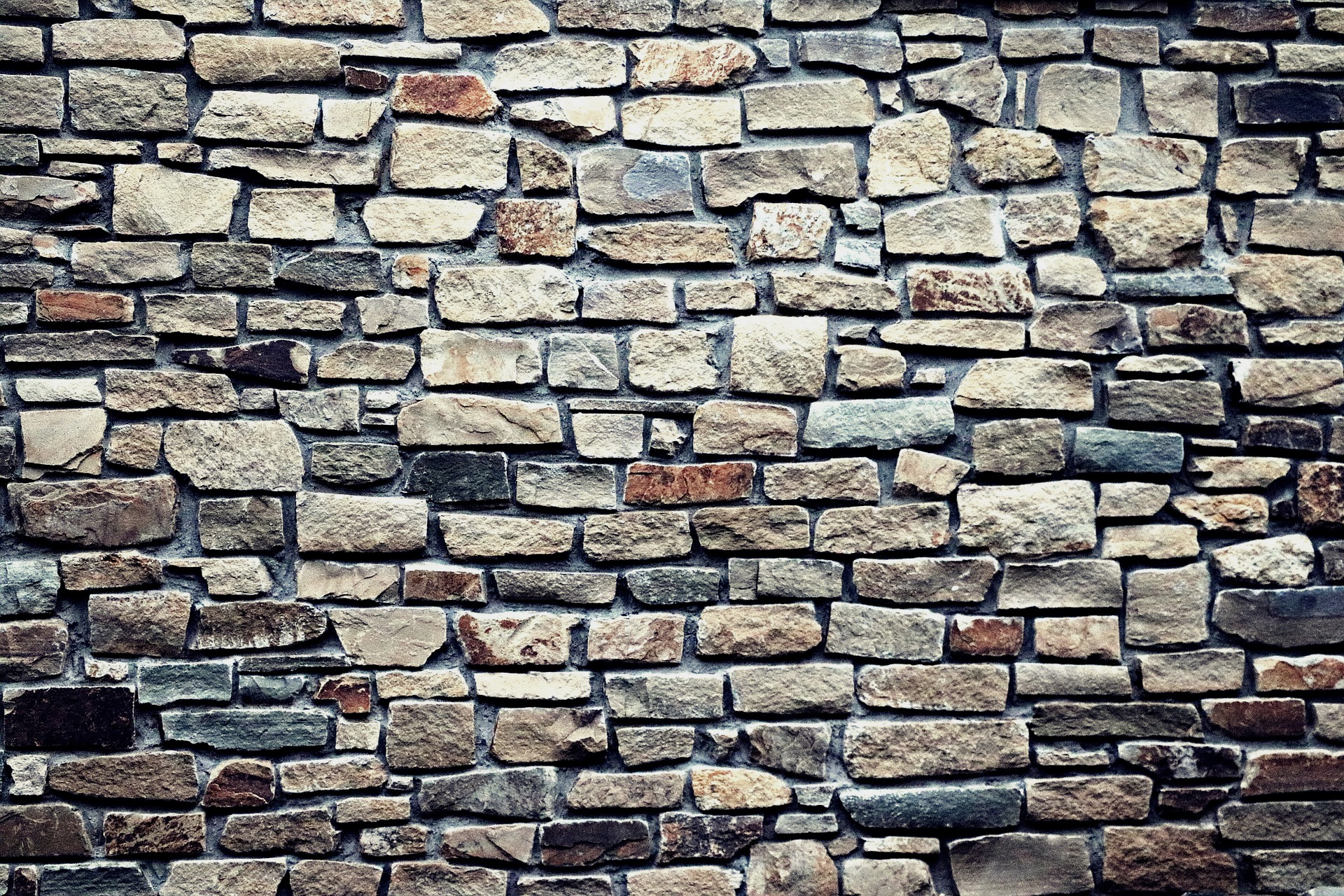 WHAT WE’RE STILL WORKING ON
Students captioners still aren’t perfect
Self selection vs. prioritizing
Avoiding longer lectures
Quality control
Keeping student training up to date
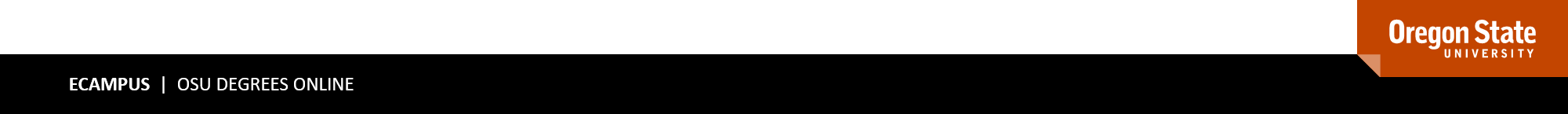 39
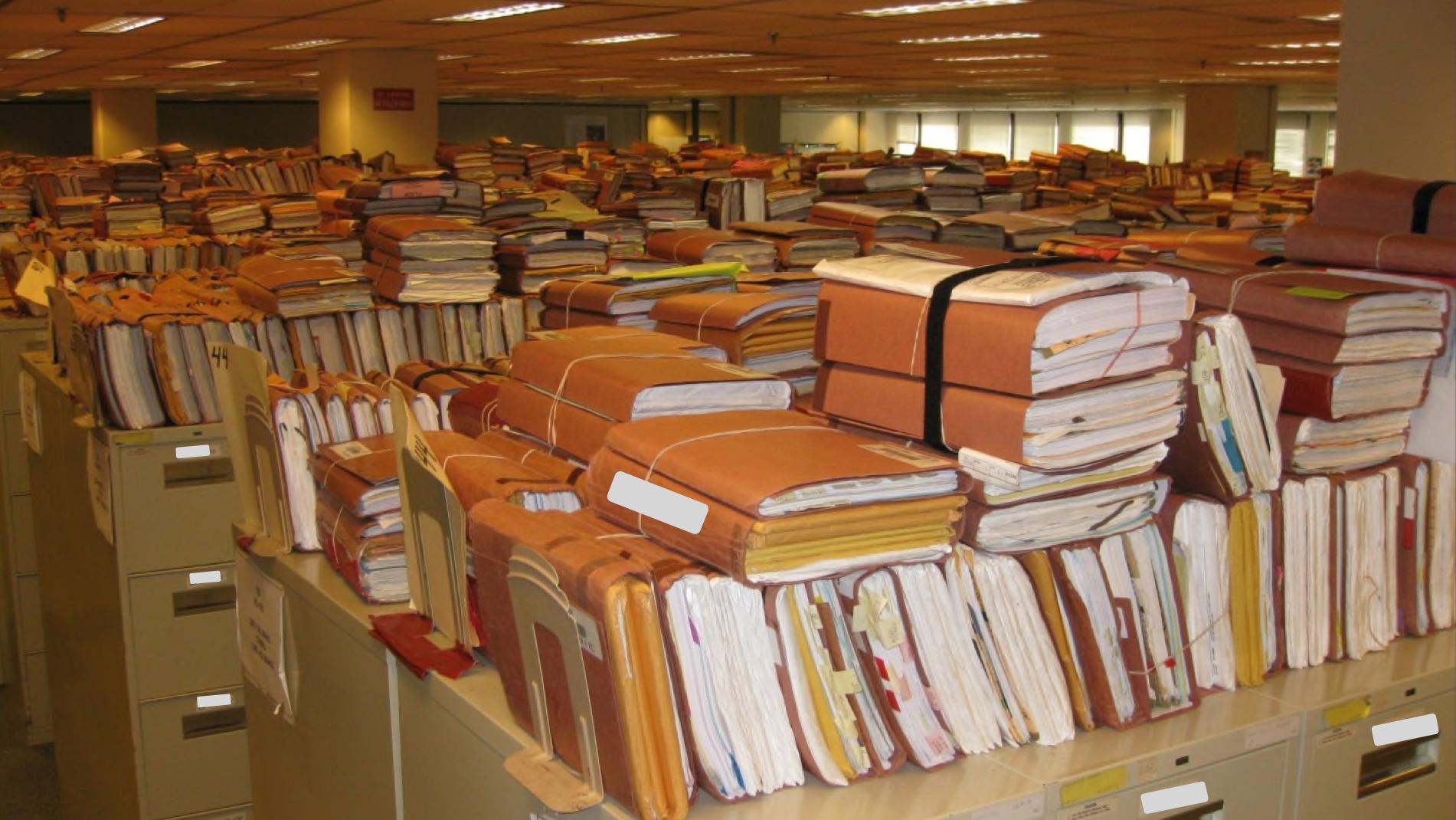 WHAT WE’RE STILL WORKING ON
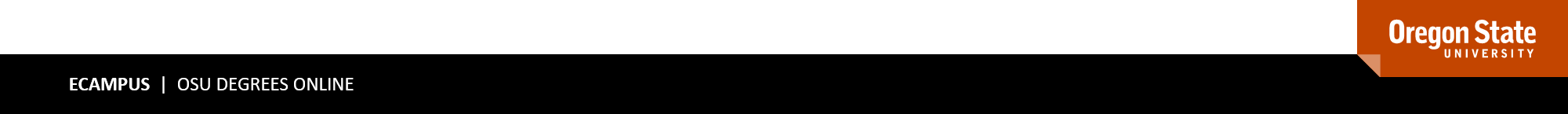 40
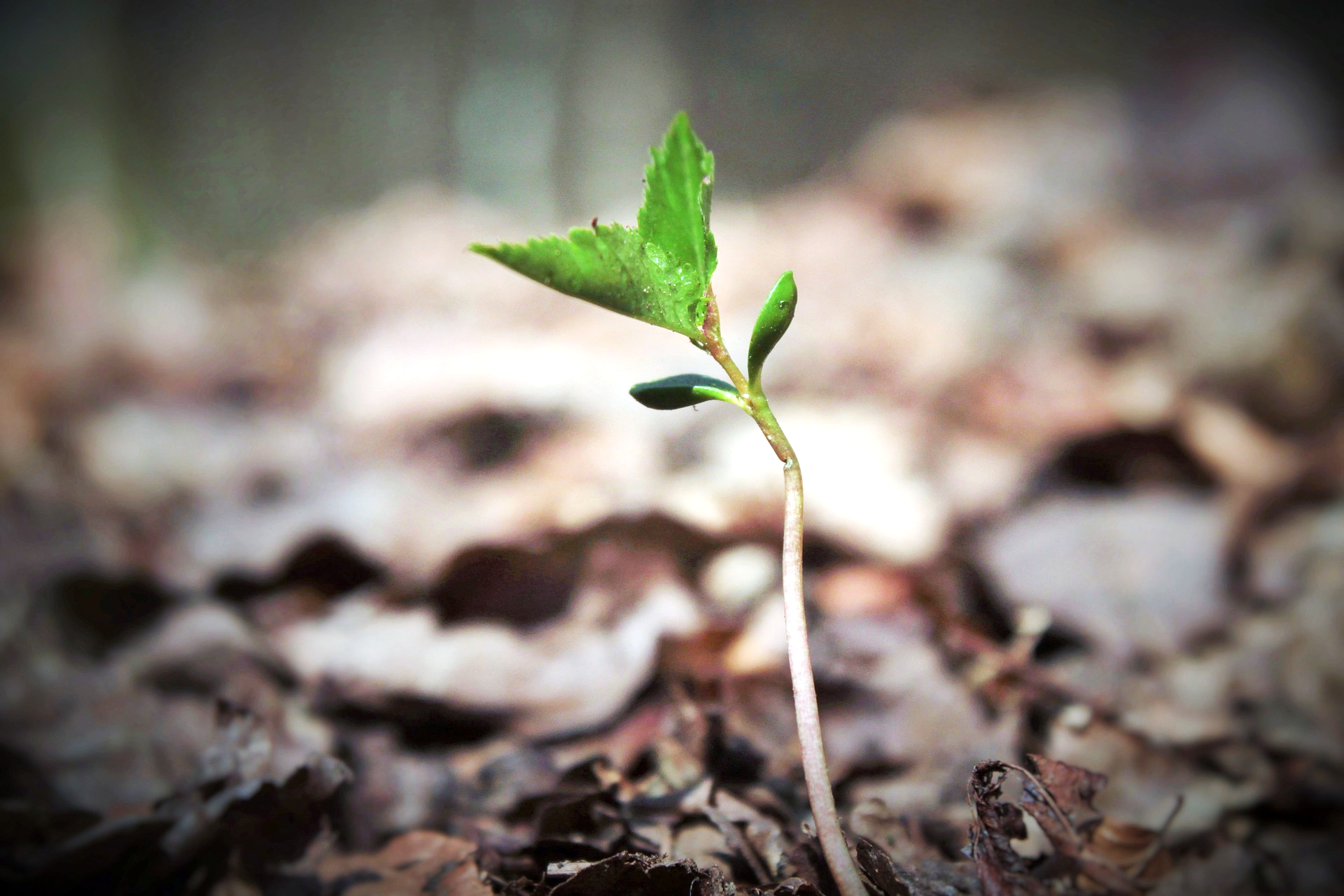 QUICK GROUP DISCUSSION
What was the most valuable idea/strategy/tool for you from today’s presentation?
In what ways can you use the information presented today to improve your own process?
What other strategies, tools, processes, etc., are you using to solve the issue of captioning at your institution?
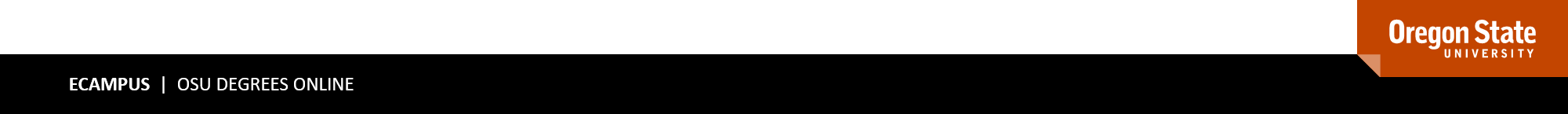 41
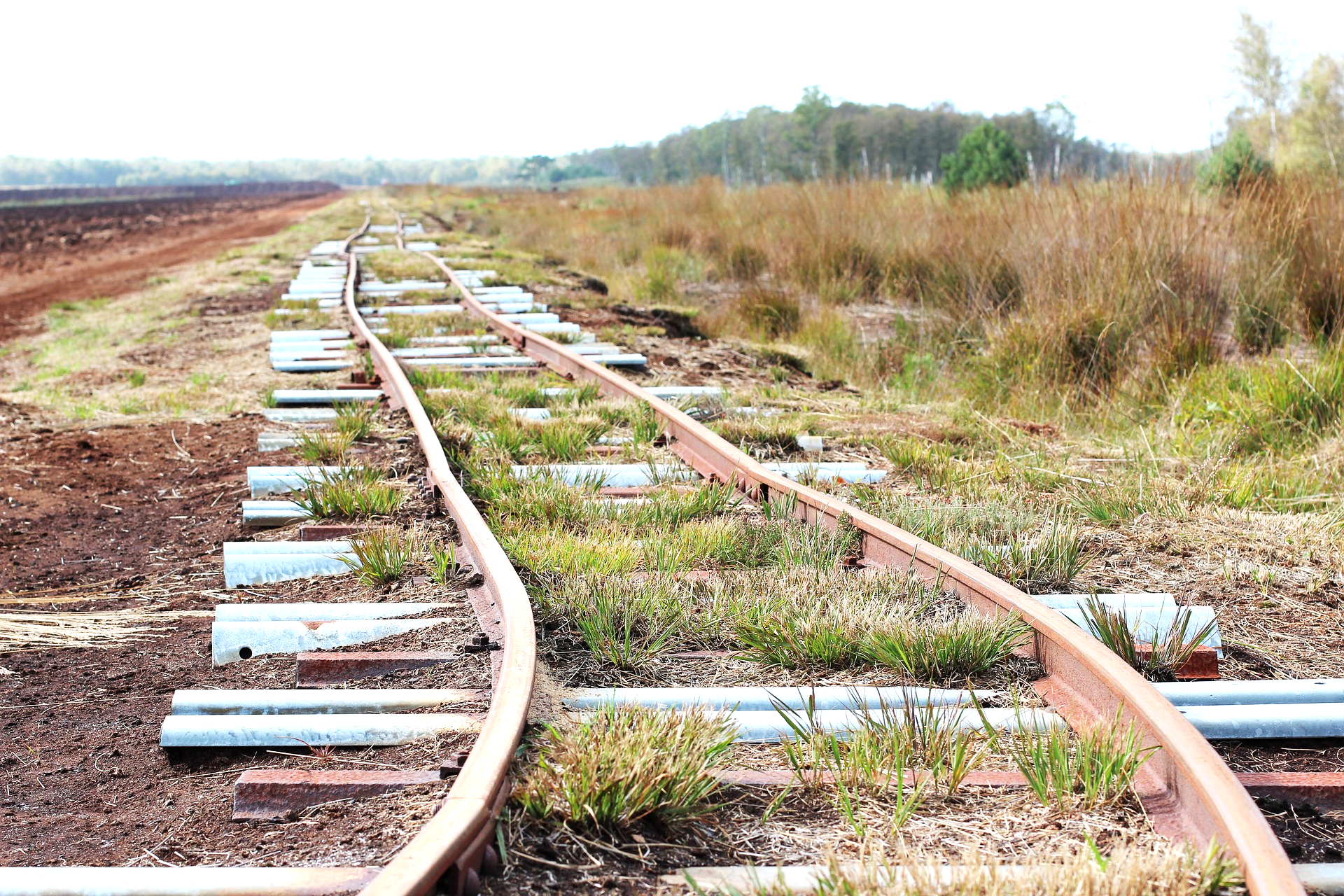 CONSTANTLY IMPROVING PROCESS
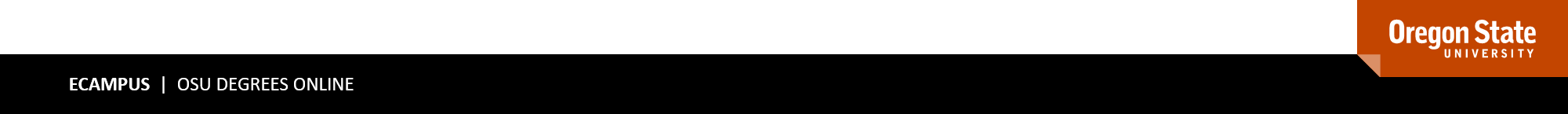 42
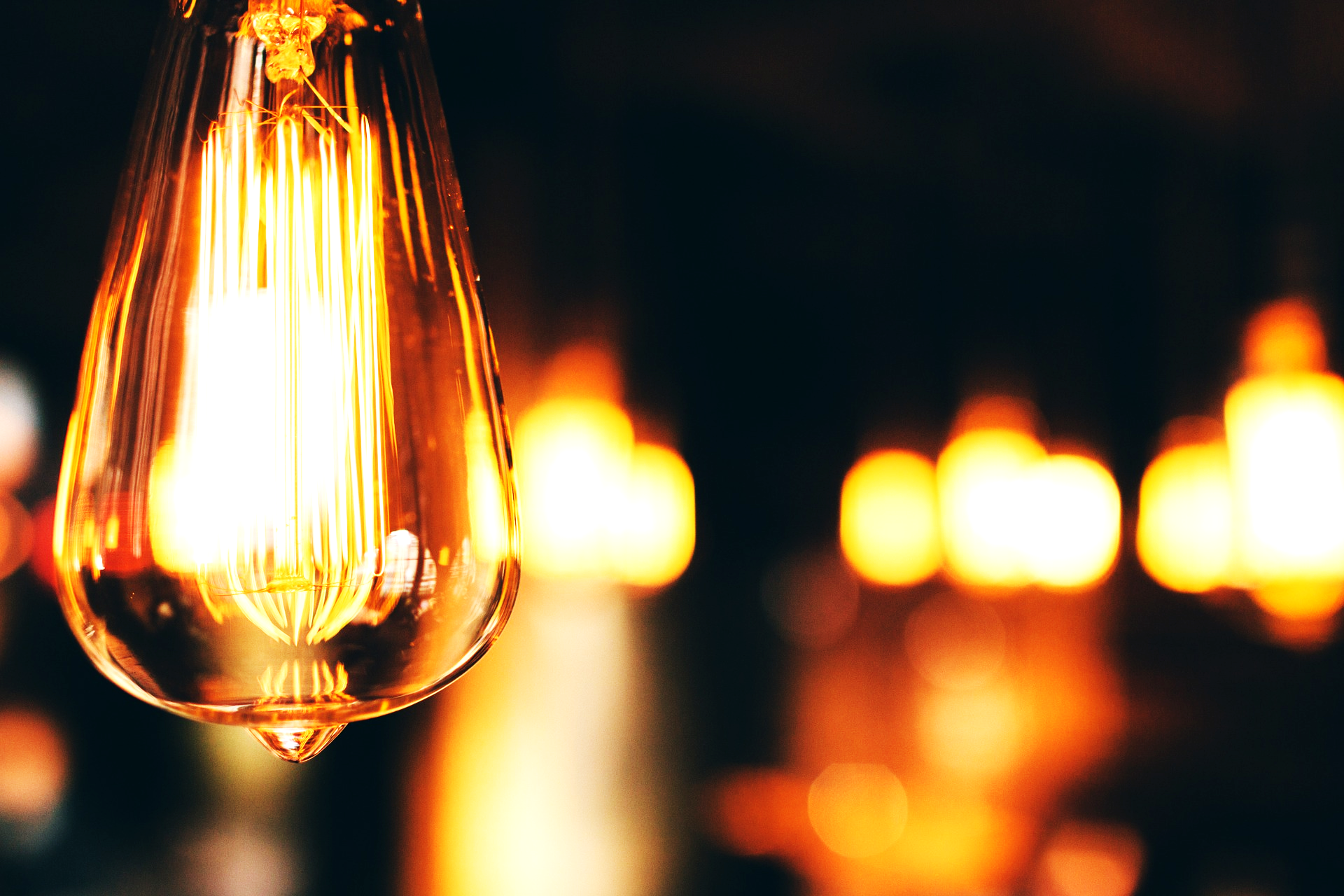 QUESTIONS?
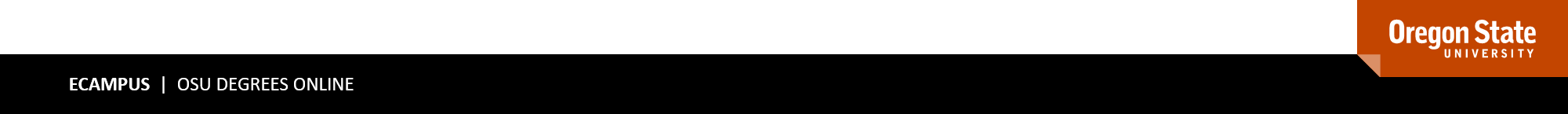 43
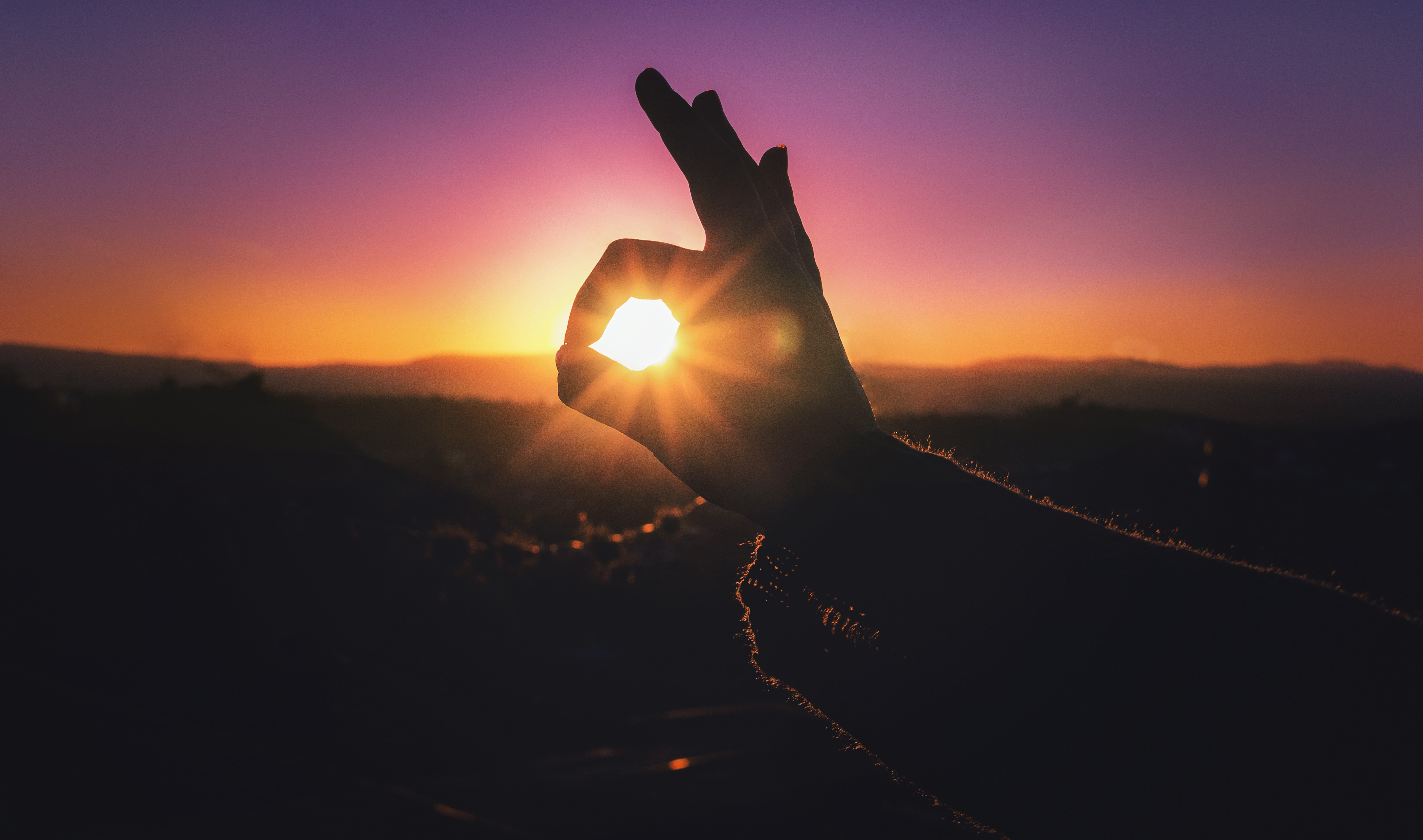 SURVEY
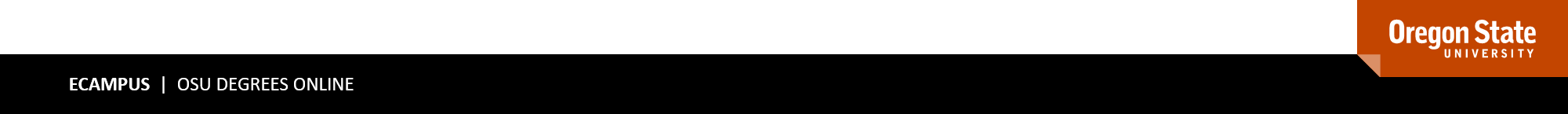 44